Changes Afoot After 2022
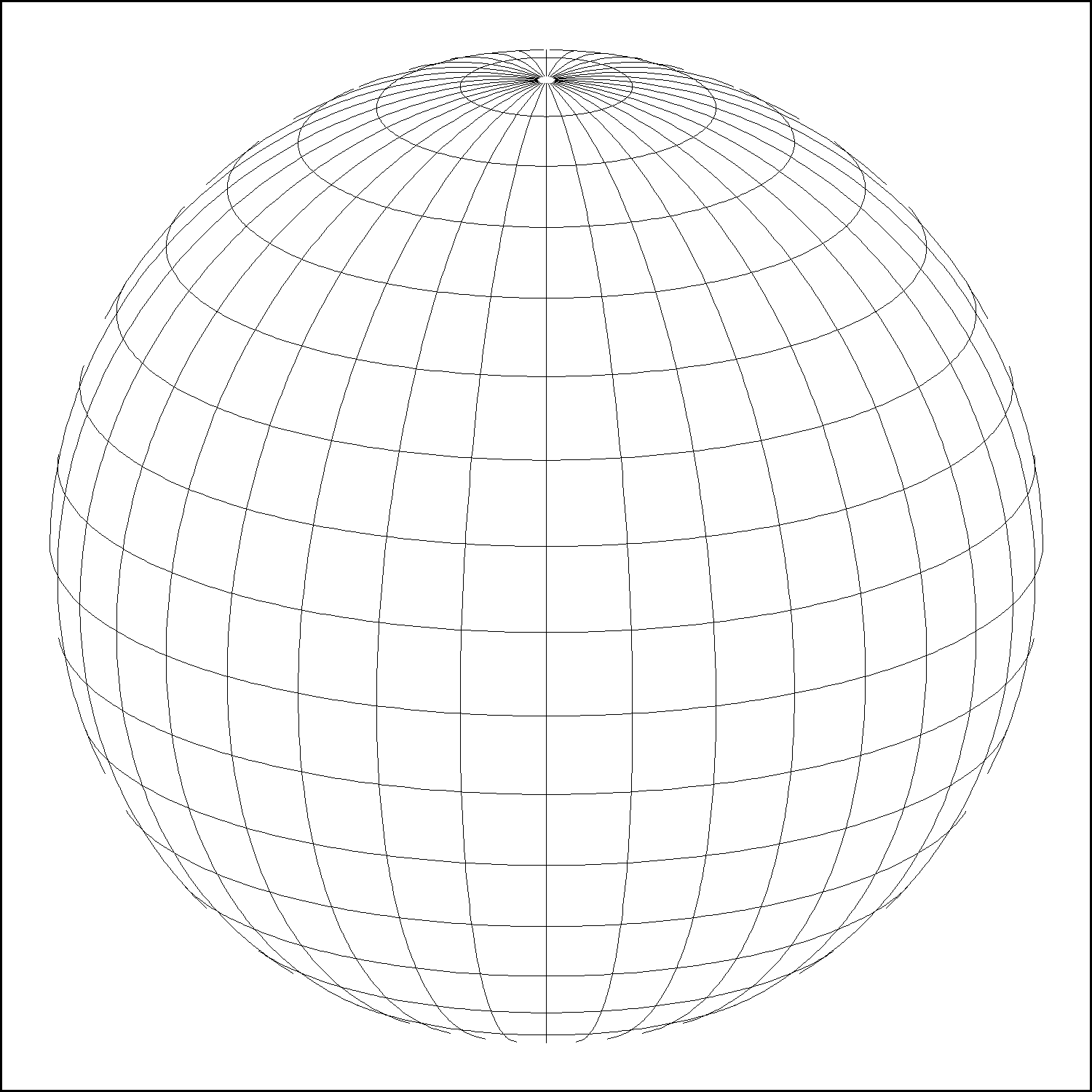 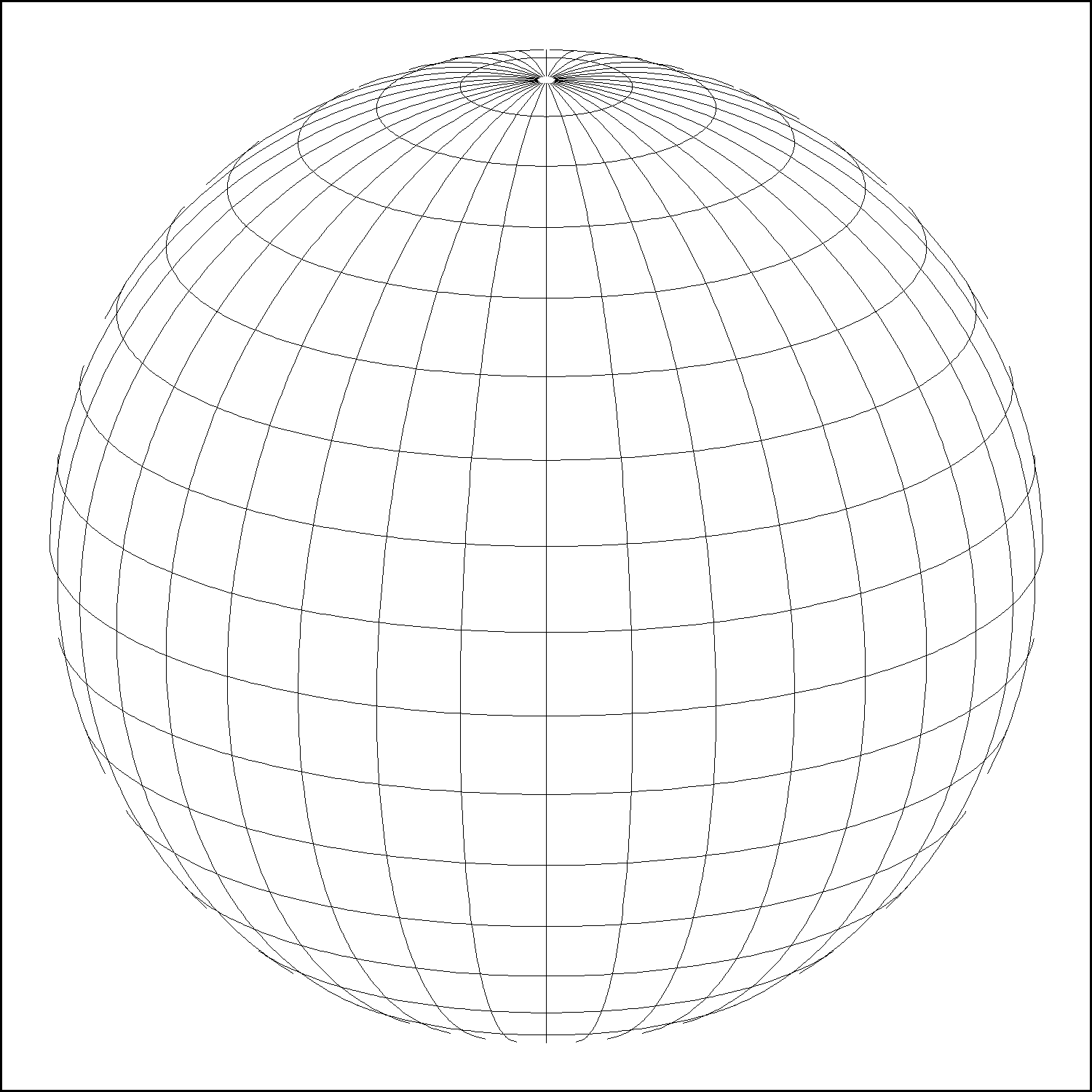 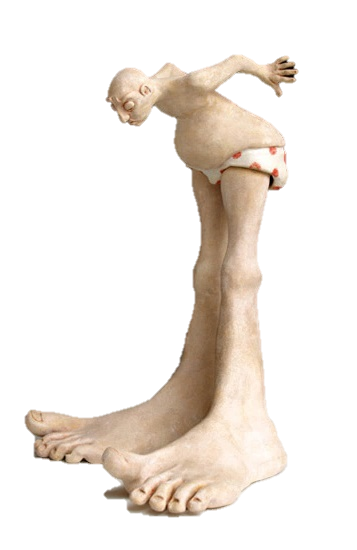 State Plane and the Death of the U.S. Survey Foot
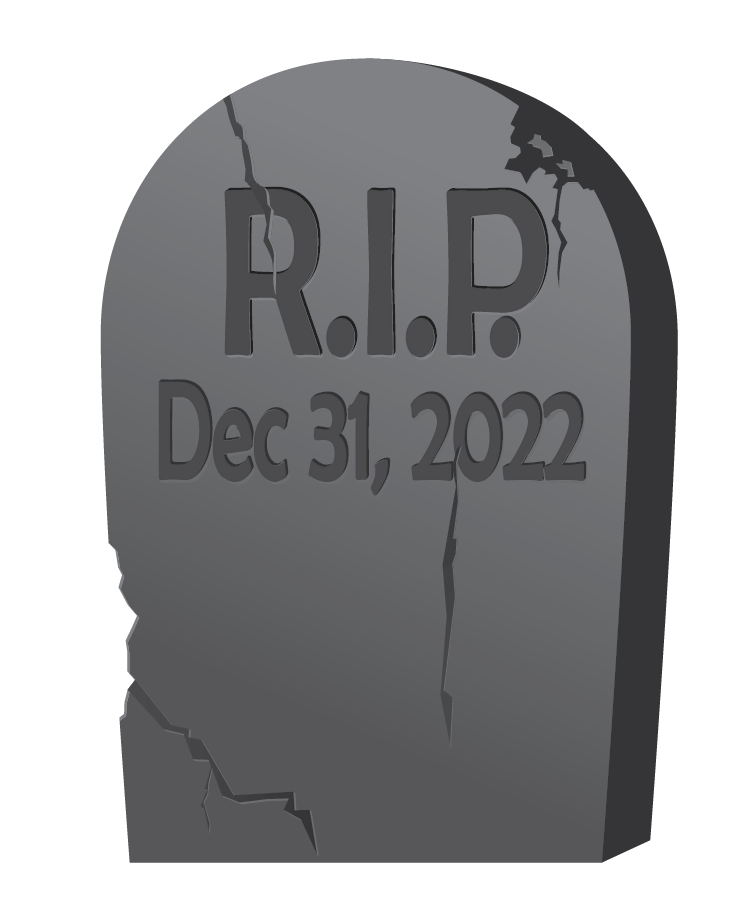 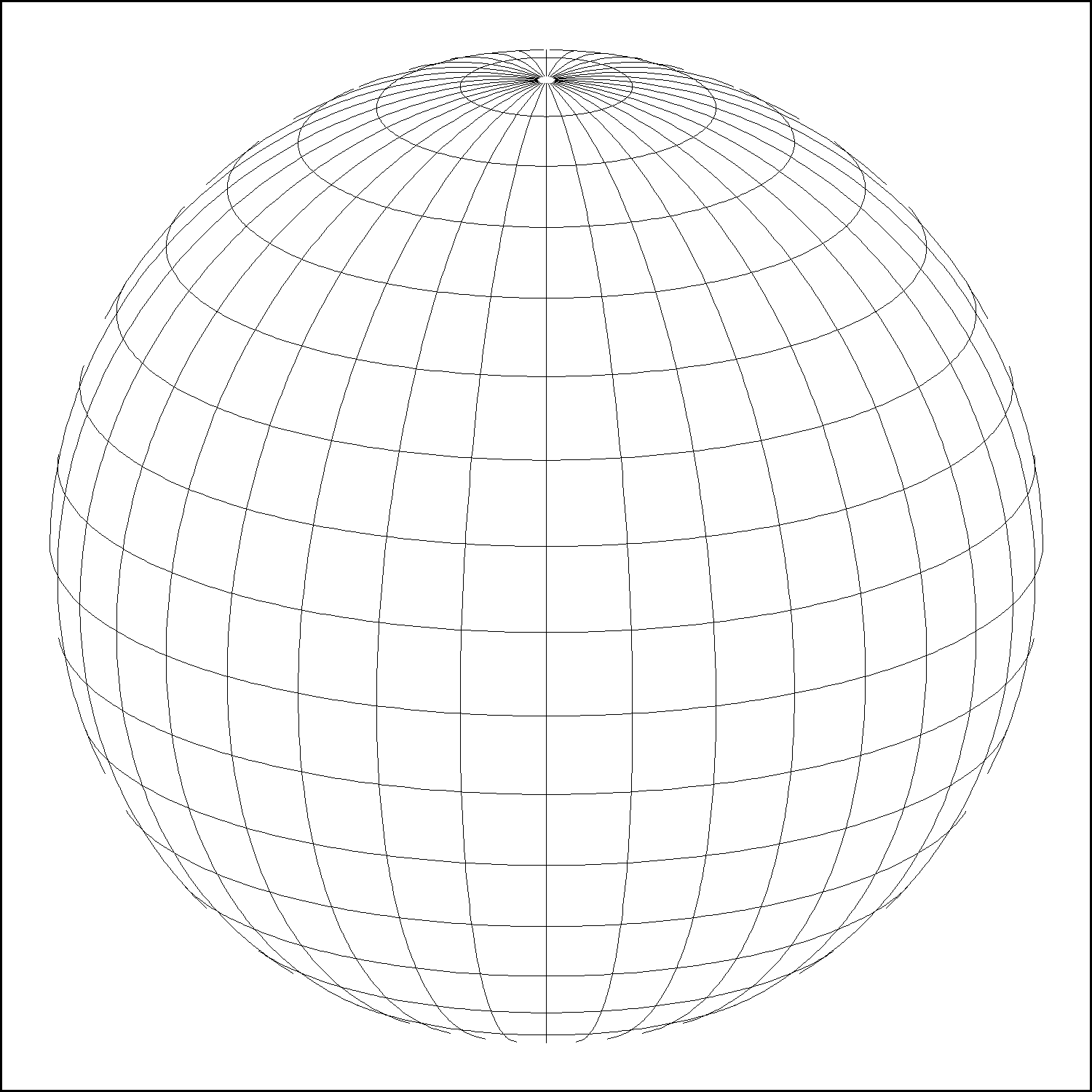 NGS Webinar Series
November 10, 2022
Michael L. Dennis, PhD, PE, PLS
SPCS2022 Project Manager
Poll question
Are you aware that NGS is in the process of modernizing the National Spatial Reference System (NSRS)?
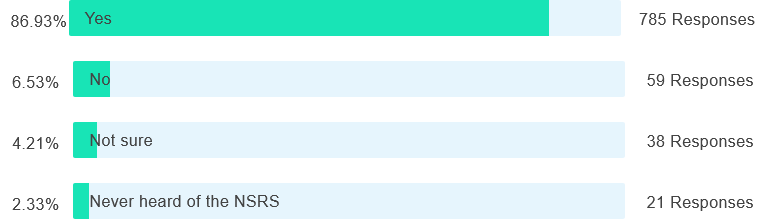 2
Poll question
Did you know that existing State Plane will be replaced by a new version as part of modernizing the NSRS?
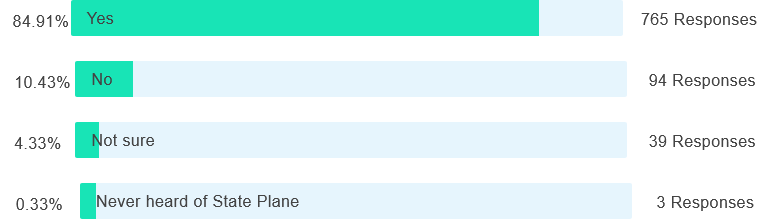 3
Why should you care about modernizing the NSRS?
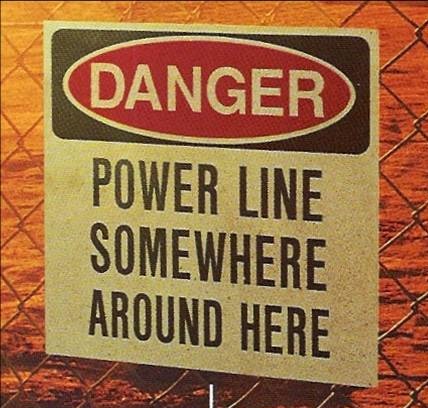 Geodesy: the science of where things are
4
“Modernizing” the NSRS means:
Updating all NSRS coordinates
Replace existing datums with new datums
Replacing existing State Plane with new State Plane 
Accounting for coordinates changing with time
Improving NGS products and services
Simplifying customer contributions
Making the NSRS:
More accurate
More accessible
More efficient
Rollout in
2025
5
The plan for today’s webinar
State Plane Coordinate System of 2022 (SPCS2022)
Design philosophy
Understanding linear distortion (with a wee bit of math)
Status and timing of completion
U.S. survey and international foot
Some background information
“Deprecating” the U.S. survey foot
Adopting the modernized NSRS in state legislation
History and status of existing legislation
Recommendations on new legislation
Dealing with the “foot” in statute
6
Surveyors (and engineers)       projectedcoordinate systems
(geodesists, not so much)
SPCS2022
Making the Earth flat again
…one zone at a time
7
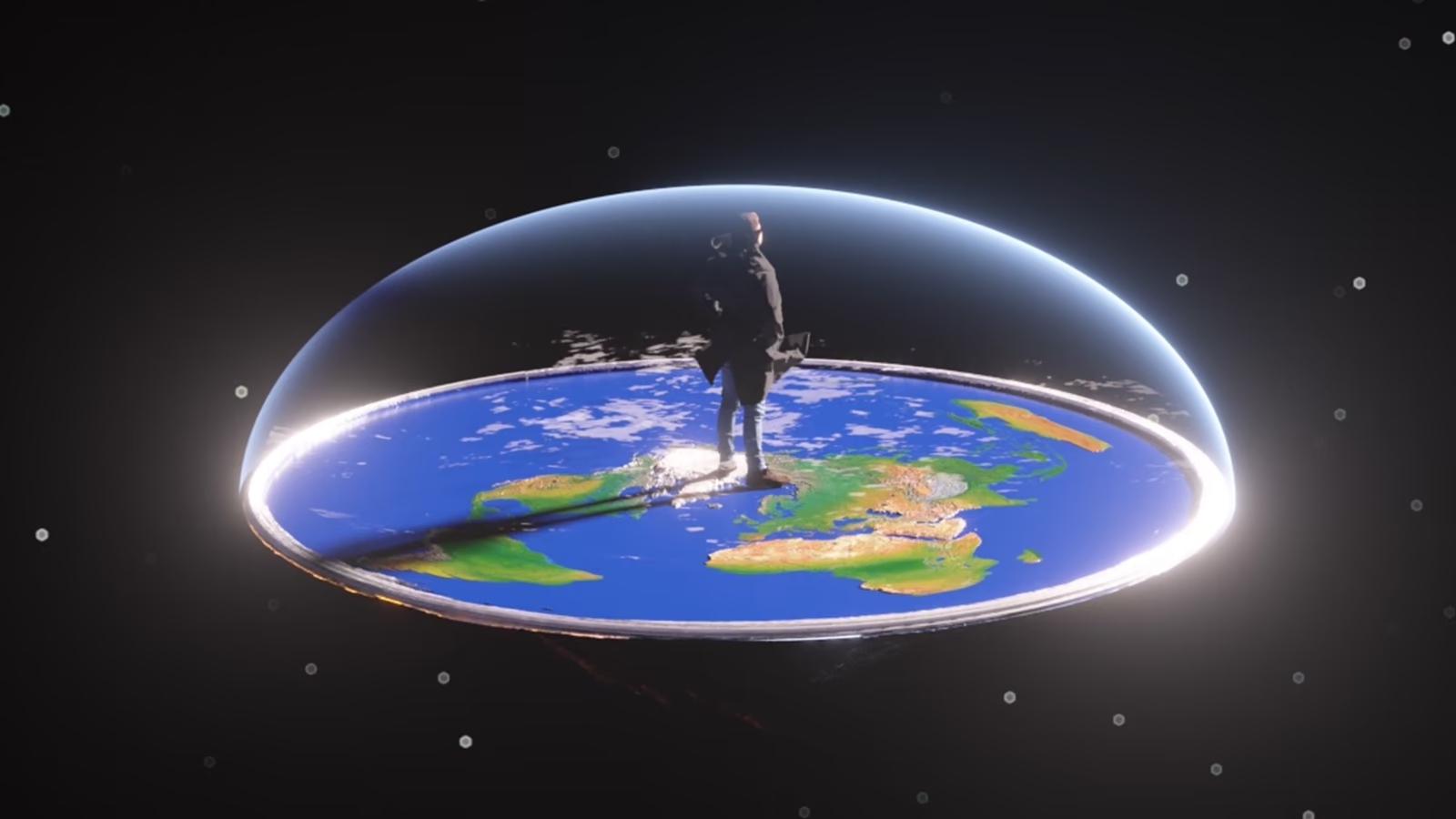 How surveyors and engineers see the Earth…
8
A “flat” Earth for the future
State Plane Coordinate System of 2022 (SPCS2022)
Similar to existing State Plane…
Same 3 map projection types
Same ellipsoid (GRS 80)
But different…
Based on new datums instead of NAD 83
Designed to reduce difference between “grid” and “ground”
Many more “zones”
Zones “layers” will exist in most states
Lambert Conformal Conic (LCC)
Transverse Mercator (TM)
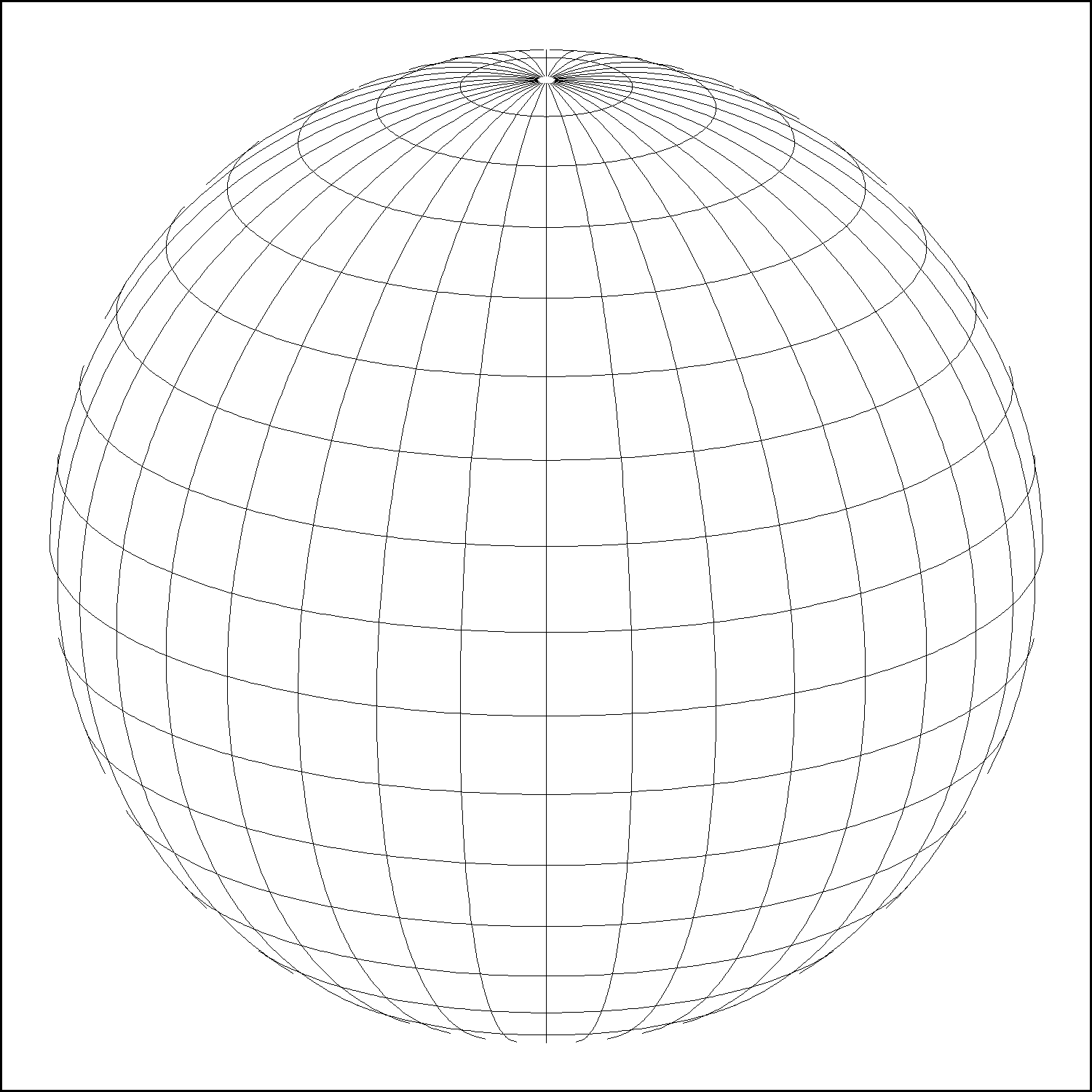 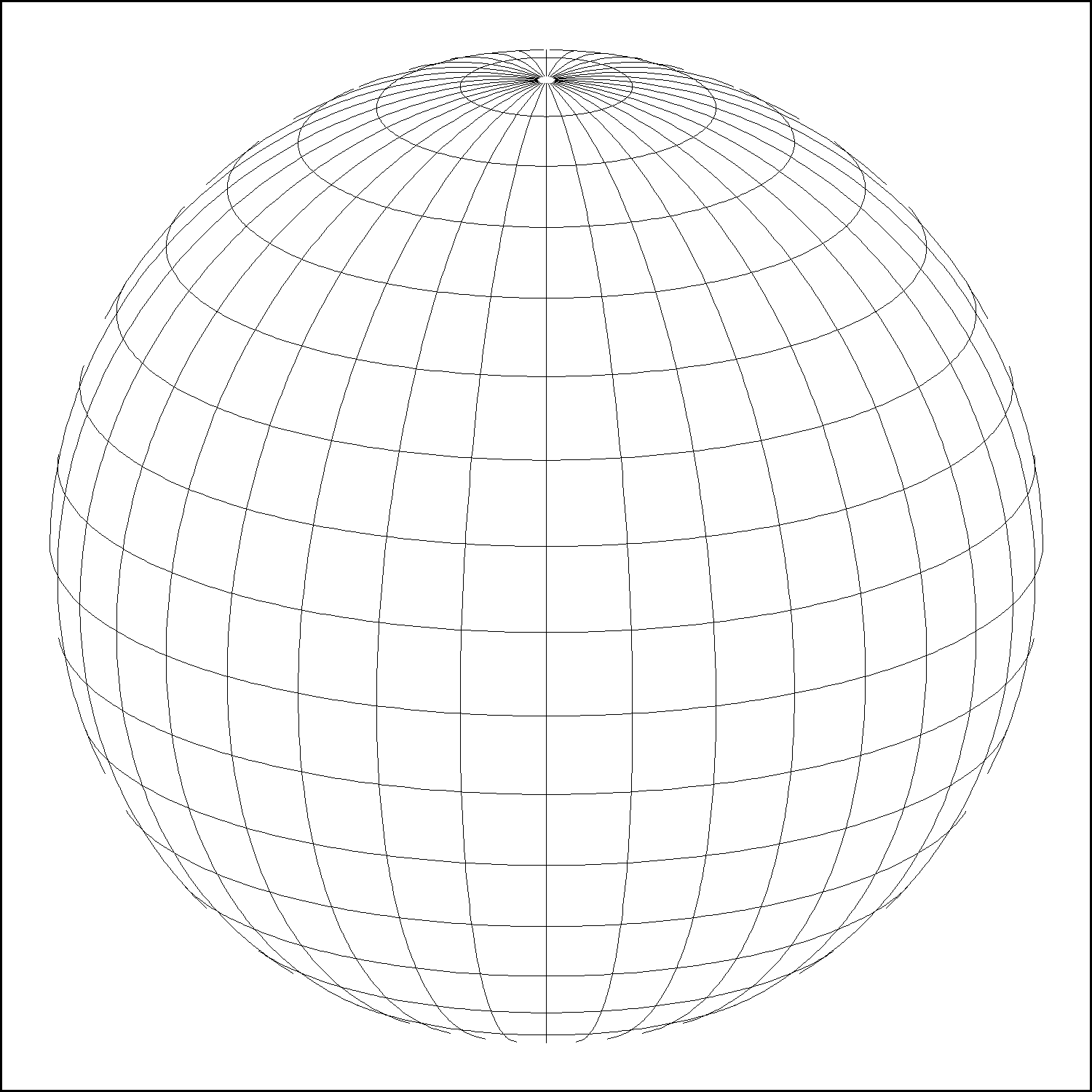 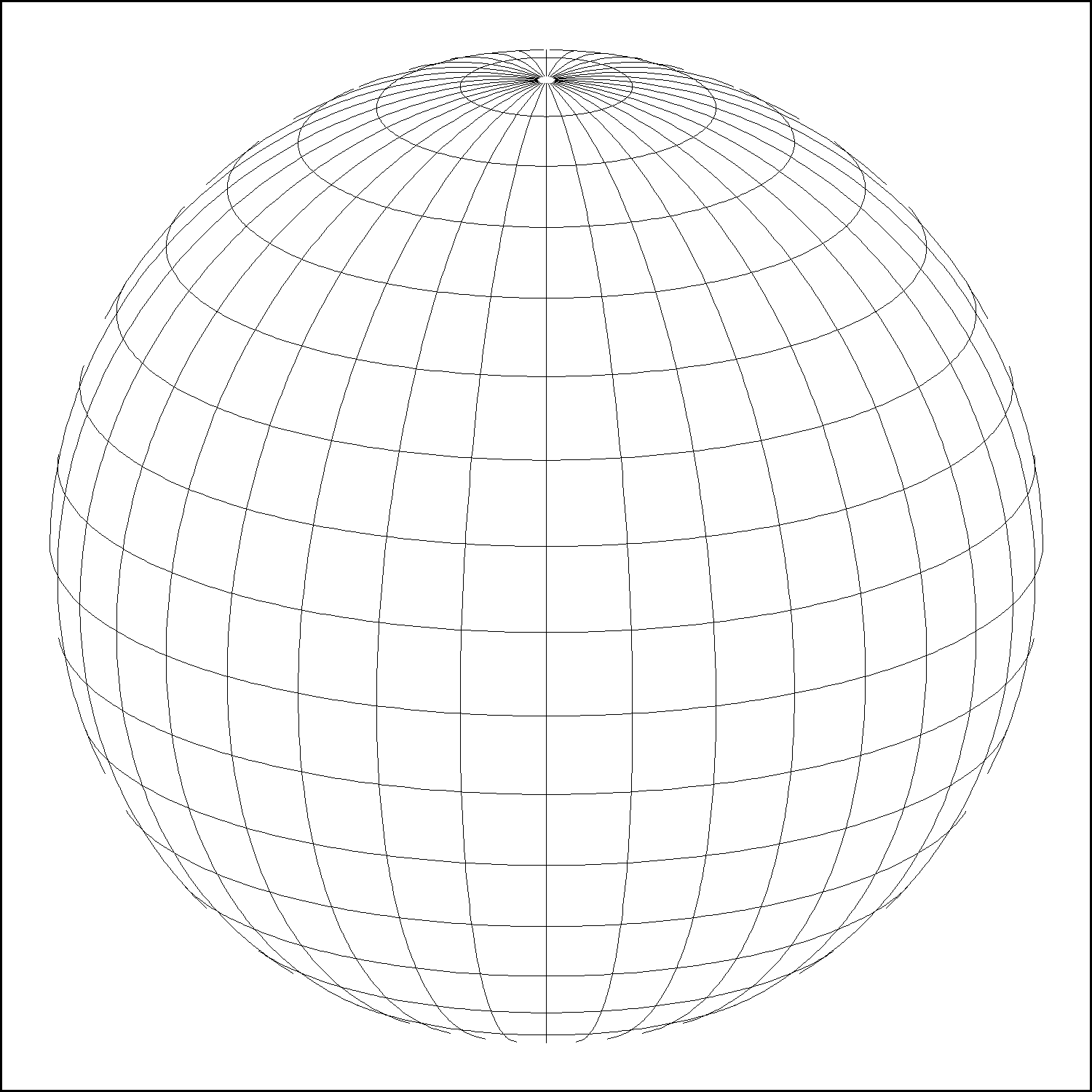 Oblique Mercator (OM)
9
Getting acquainted with SPCS2022
Overall distortion design philosophy
Linear distortion minimized (or “optimized”) at topographic surface (not at ellipsoid surface)
Purpose:  reduce difference between projected “grid” and actual “ground” distances
What is linear distortion?


Defined at a point (infinitesimal distances)
Unique (i.e., same in every direction) only for conformal projections 
Given here in parts per million (ppm) = mm per km
10
Map projection linear distortion
Combined factor
Grid point scale factor
Height (“elevation”) factor
11
Linear distortion with respect to ellipsoid surface
Projectionaxis (k0 < 1)
Topographic surface
> ellipsoid distance    and> grid distance
Horizontal ground distance
k0 = scale on projection axis
LCC:  central parallel
TM:  central meridian
OM:  skew axis
Ellipsoid distance
Grid distance > ellipsoid distance< ground distance (k > 1 and δ < 0)
Projection surface (secant)
Ellipsoid distance
Ellipsoid surface
This design approach used for SPCS 27 and 83 (minimizes distortion with respect to ellipsoid)
Grid distance < ellipsoid distance< ground distance (k < 1 and δ < 0)
12
Linear distortion with respect to topographic surface
Projectionaxis (k0 > 1)
> ellipsoid distance    and> grid distance
Horizontal ground distance
Topographic surface
Projection surface (non-intersecting)
h
Grid distance > ellipsoid distance≈ ground distance (k > 1 and δ ≈ 0)
Ellipsoid distance
Ellipsoid surface
R
13
Minimizing linear distortion
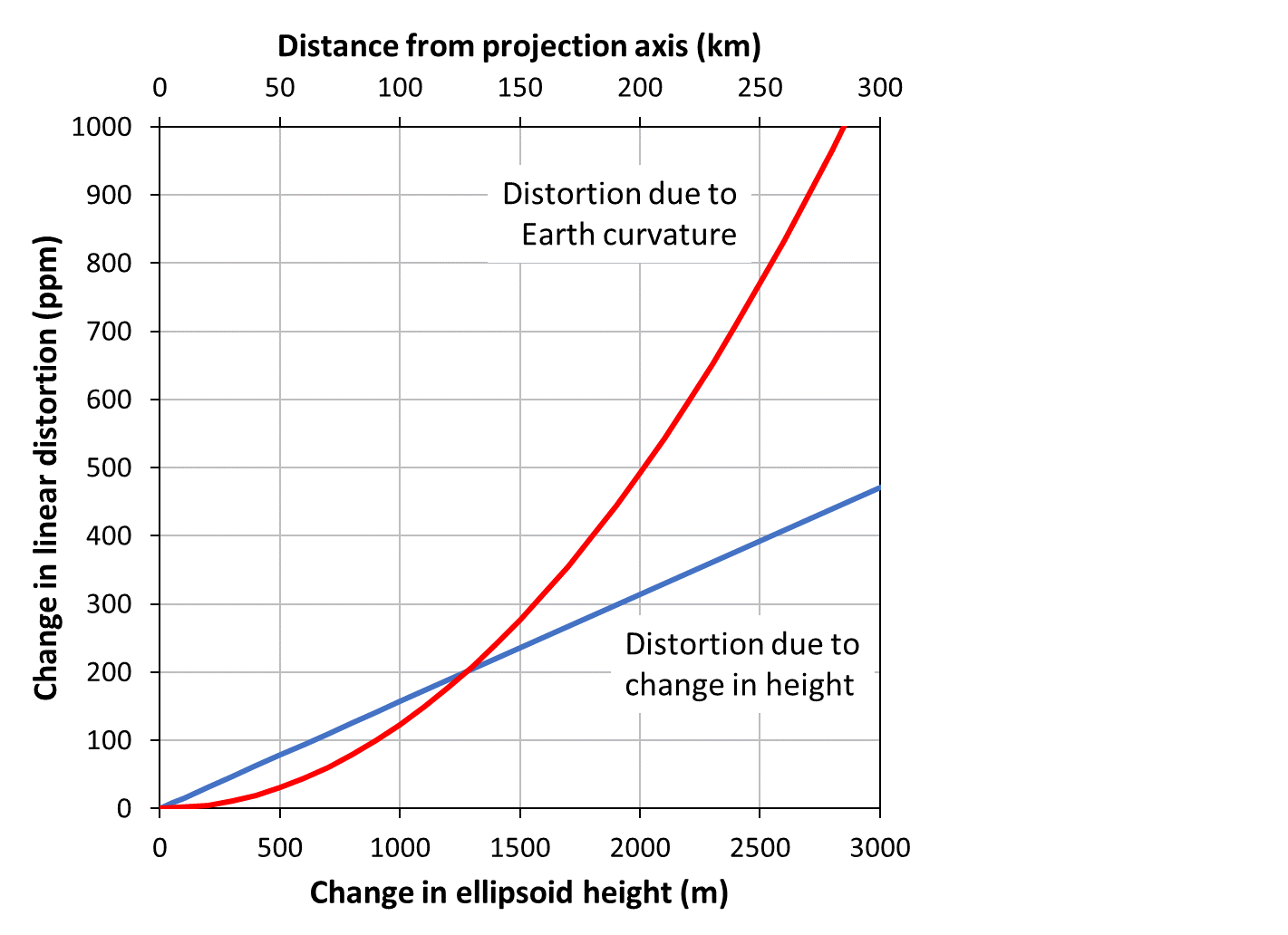 14
“Non-intersecting” conformal map projection
Topographic surface
Grid distance = ground distance at a point
Projectionaxis
Grid distance = ground distance at a point
Grid distance ≈ ground distance over finite distance
Purpose is to reduce linear distortion at “ground” (topographic surface).
But distortion can vary considerably across area of interest.
Ellipsoid surface
15
“Non-intersecting” conformal map projection
Topographic surface
Projectionaxis
Ellipsoid surface
16
Changing projection axis to reduce distortion variation
This design approach used for SPCS2022 (minimizes distortion with respect to topography)
Topographic surface
Grid distance = ground distance at many points
Projectionaxis
Ellipsoid height of surface not constant:  
h1 ≠ h2
h2
h1
ONLY way to reduce variation in distortion is to change projection axis location (or change projection).
Projection axis scale can be less than 1 for steeply sloping areas even if heights are large.
Ellipsoid surface
IMPORANT:  For large areas, there is no single defining ellipsoid height for scaling the projection.
R2
R1
17
NOT changing projection axis to reduce distortion variation
Topographic surface
Grid distance = ground distance at a point
Projectionaxis
Grid distance = ground distance at a point
h2
Ellipsoid height of surface not constant:  
h1 ≠ h2
h1
Ellipsoid surface
IMPORANT:  For large areas, there is no single defining ellipsoid height for scaling the projection – even if there is no attempt to account for topographic slope.
18
Linear distortion magnitudes
19
Status of zone layout and designs
Designs by NGS
159 zones (including 54 statewide)
Plus 3 “special use zones” (in more than one state)
Designs by state stakeholders
806 zones in 28 states
Most are “low-distortion projections” (LDPs)
Total = 968 zones for 56 states and territories
Number will likely decrease slightly
Compare to 125 zones in existing State Plane
20
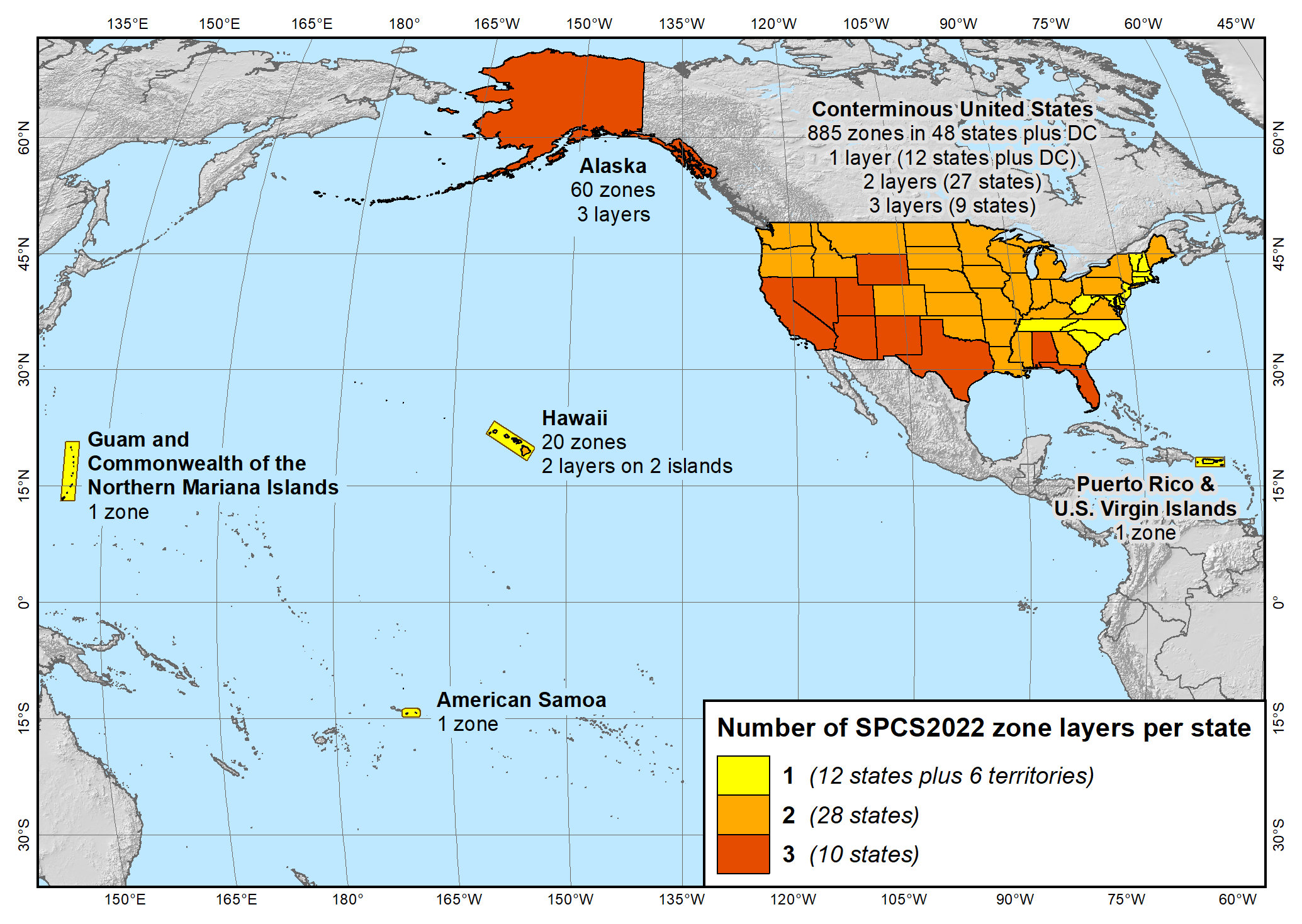 SPCS2022 zone layers
1 layer:  12 states plus 6 territories

2 layers:  28 states

3 layers:  10 states
21
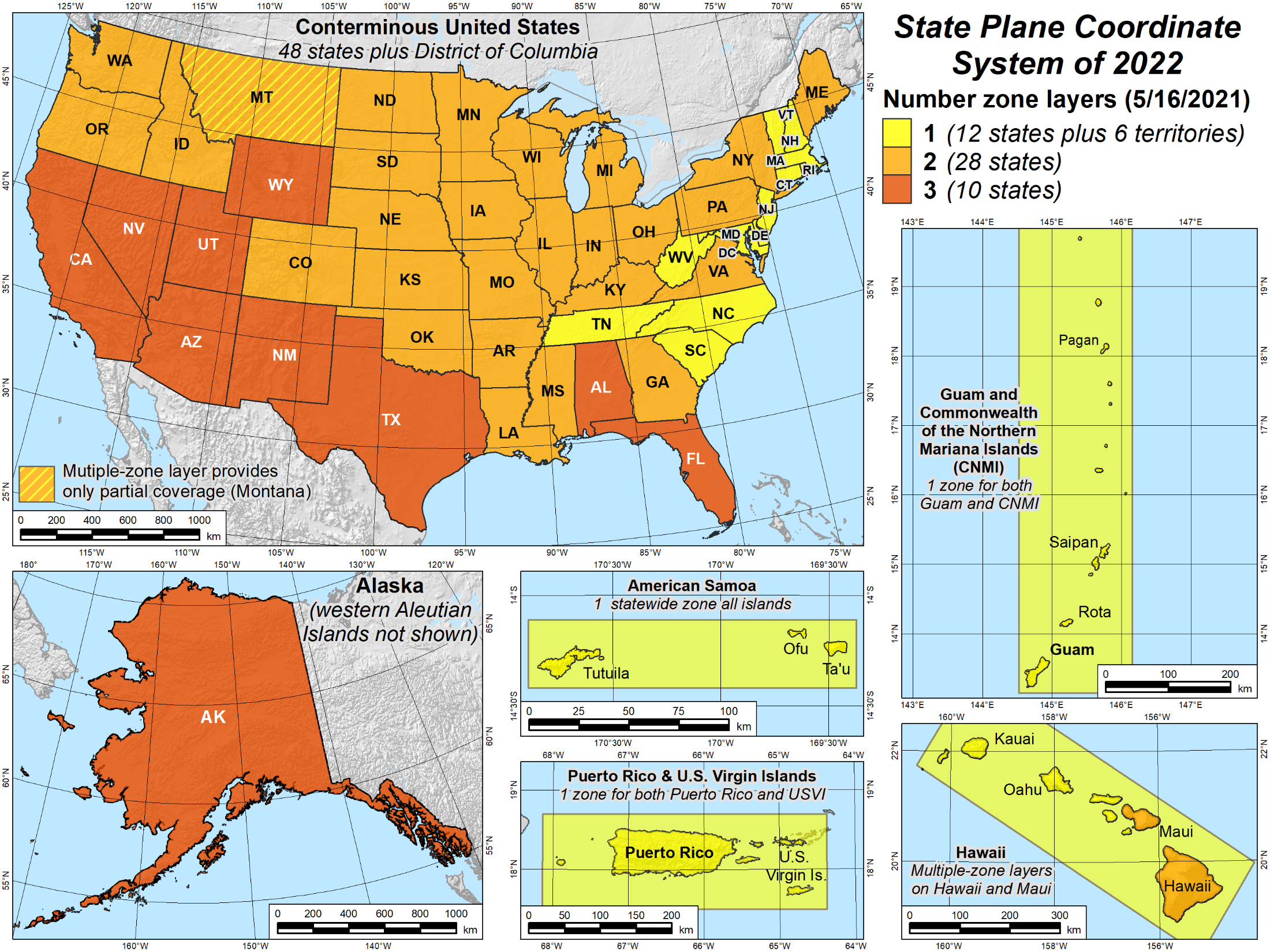 SPCS2022 zone layers
1 layer:  12 states plus 6 territories

2 layers:  28 states

3 layers:  10 states
22
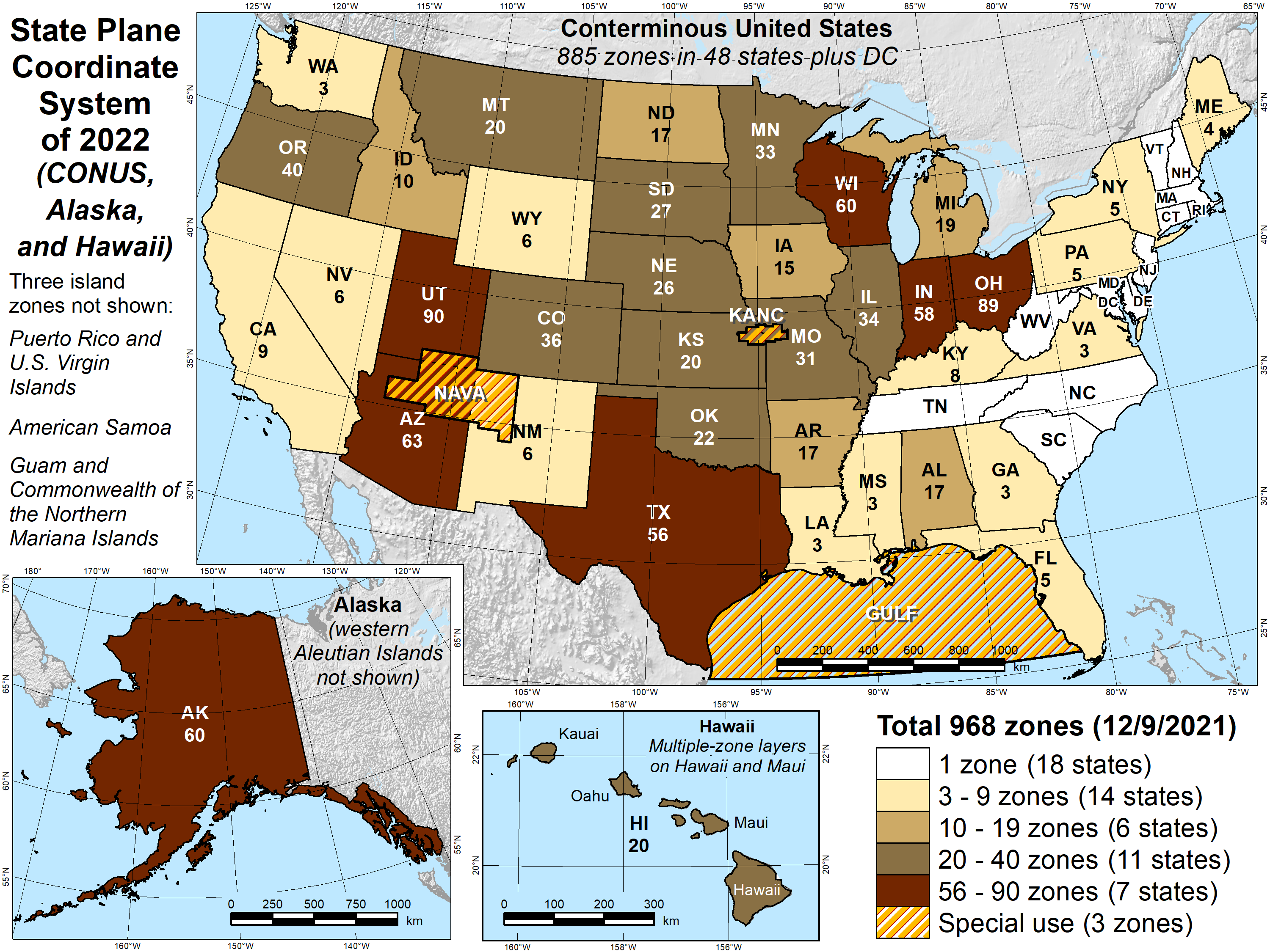 Number of SPCS2022 zones (preliminary)
CONUS, Alaska, and Hawaii
Three island zones not shown:
Puerto Rico and U.S. Virgins Islands
American Samoa
Guam and the Commonwealth of the Northern Mariana Islands
23
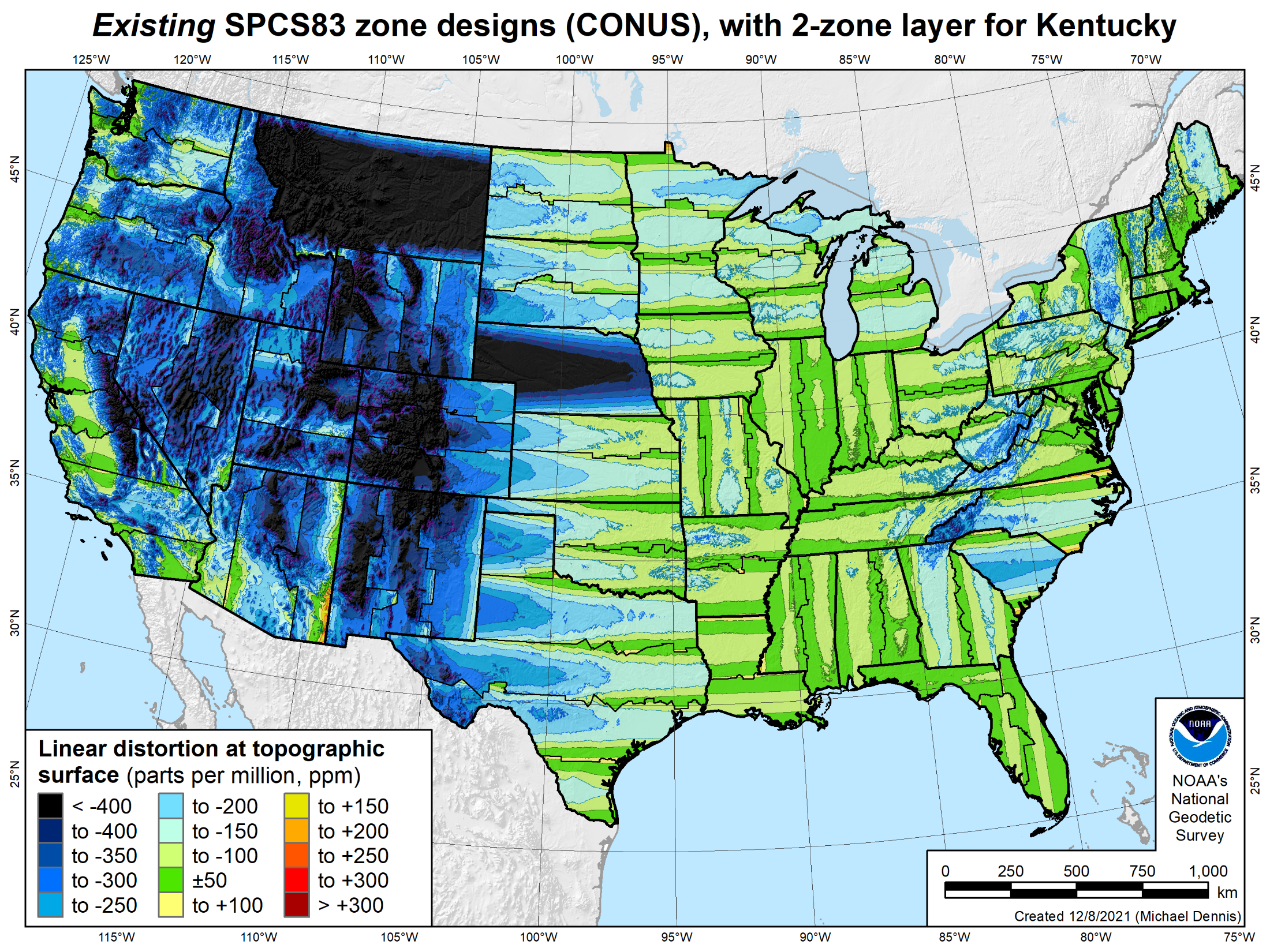 Existing SPCS 83 linear distortion
106 zones (CONUS)
Percent within distortion (ppm):
24
24
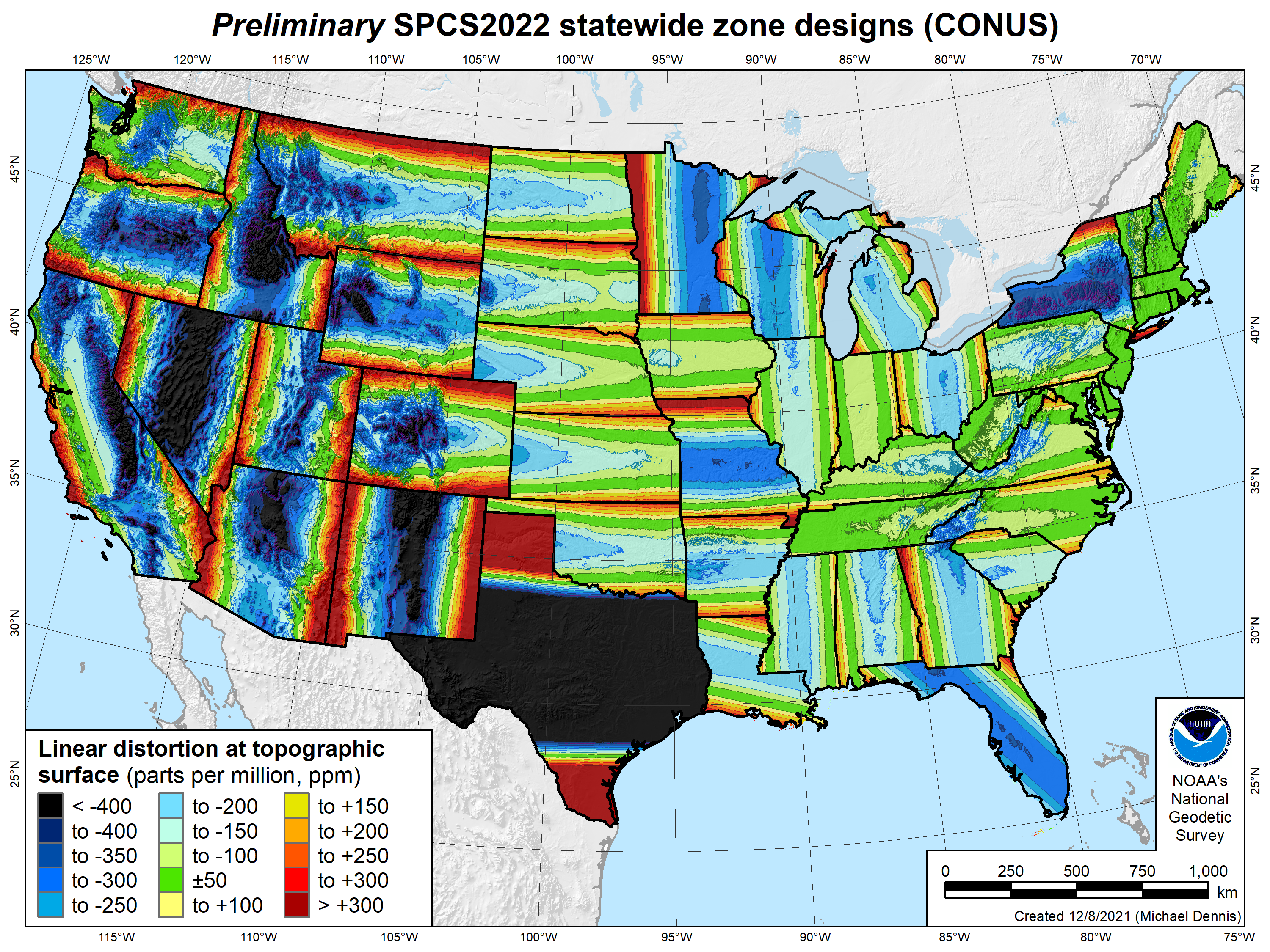 SPCS2022 linear distortion (prelim)
49 zones (CONUS)
Percent within distortion (ppm):
25
25
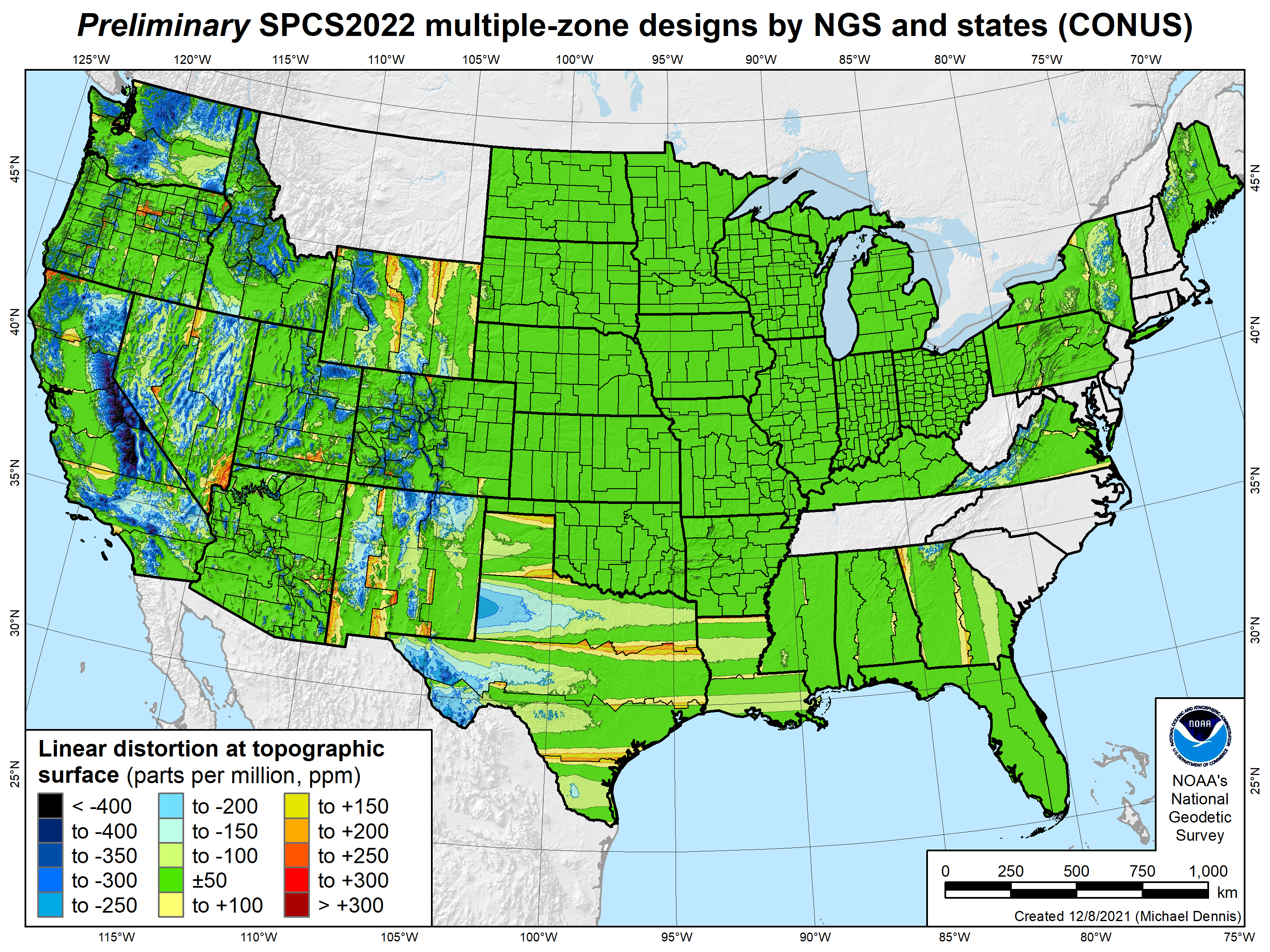 SPCS2022 linear distortion (prelim)
646 zones (35 states)
Percent within distortion (ppm):
26
26
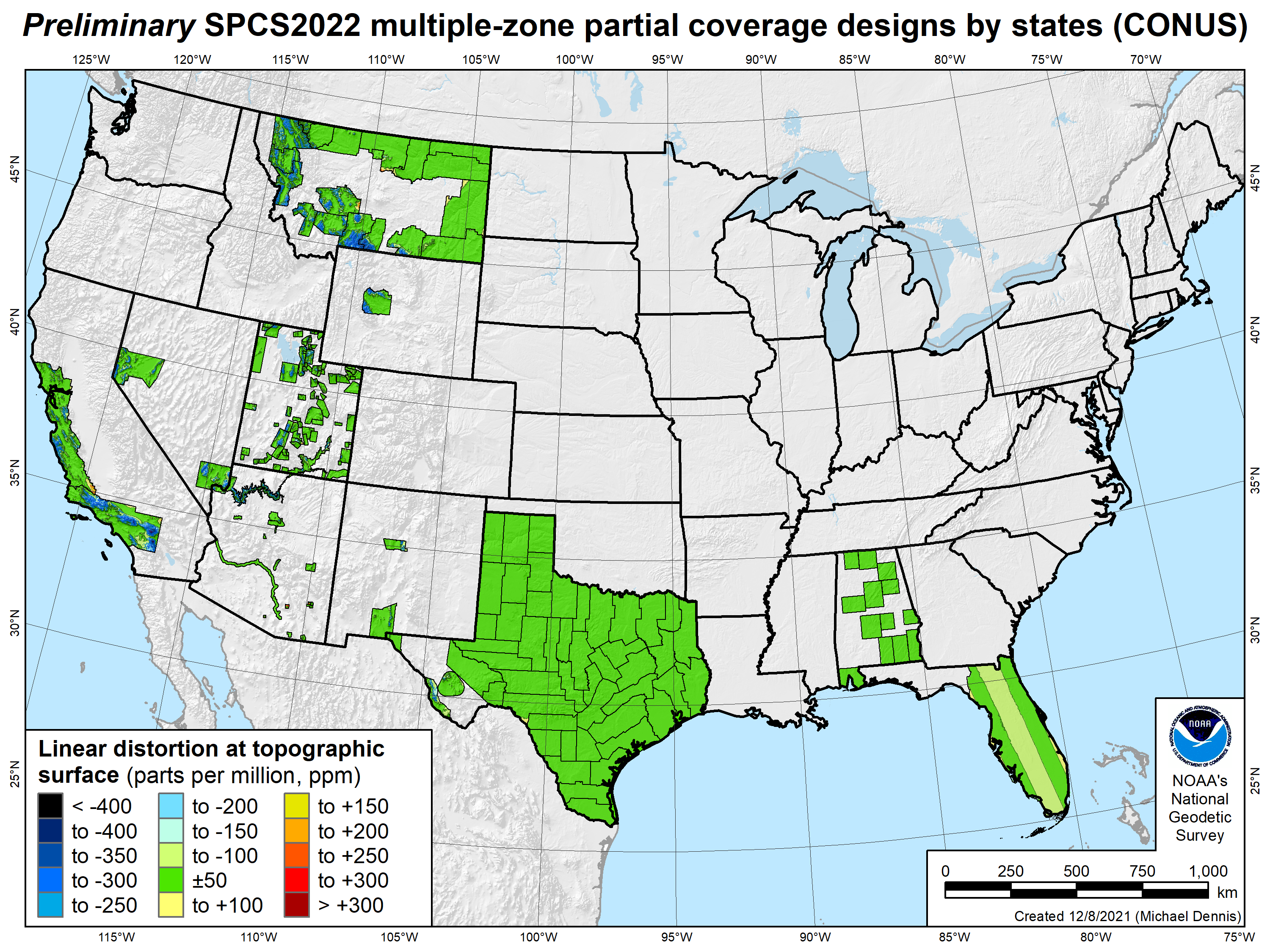 SPCS2022 linear distortion (prelim)
187 zones (10 states)
Percent within distortion (ppm):
27
27
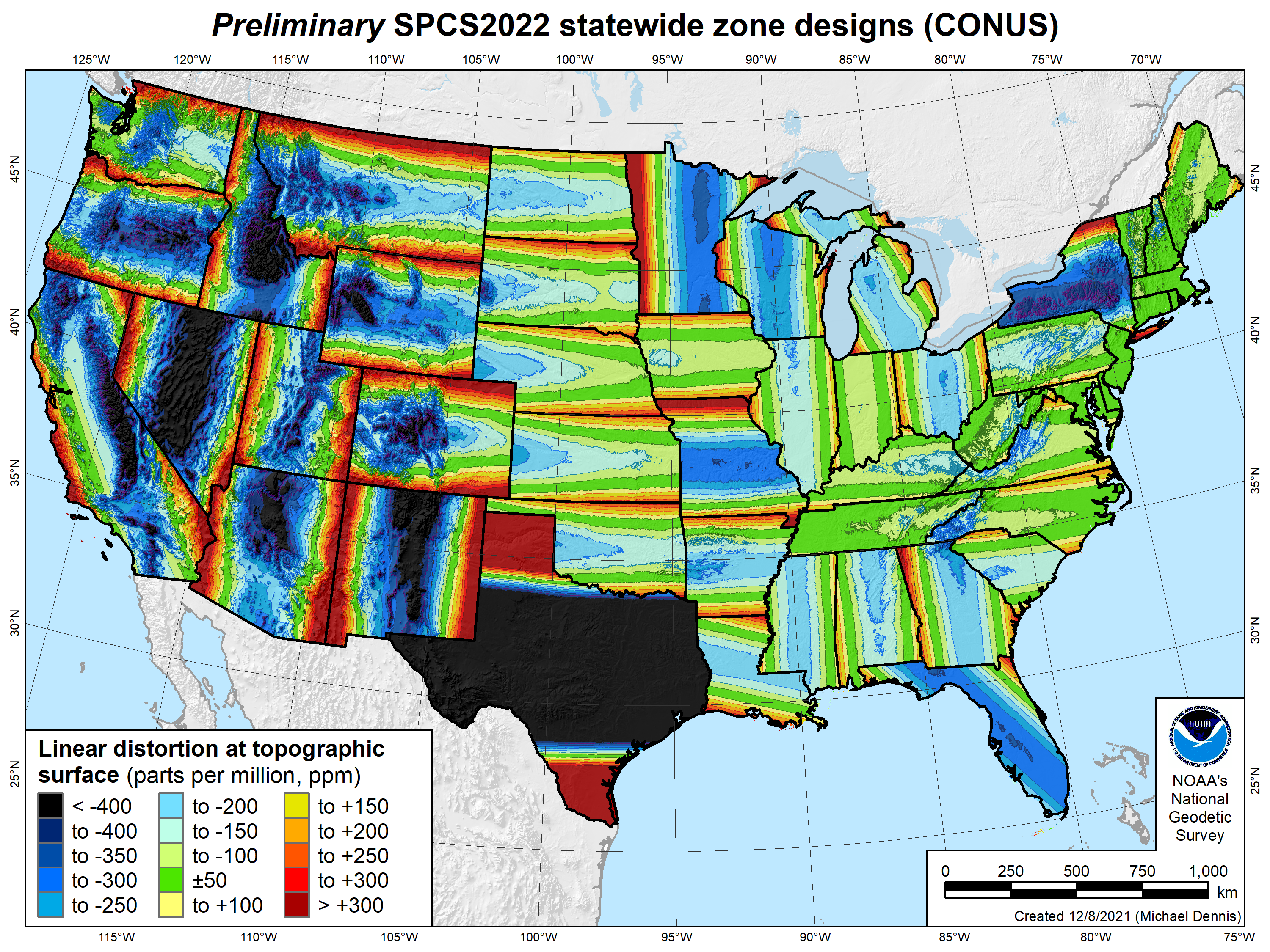 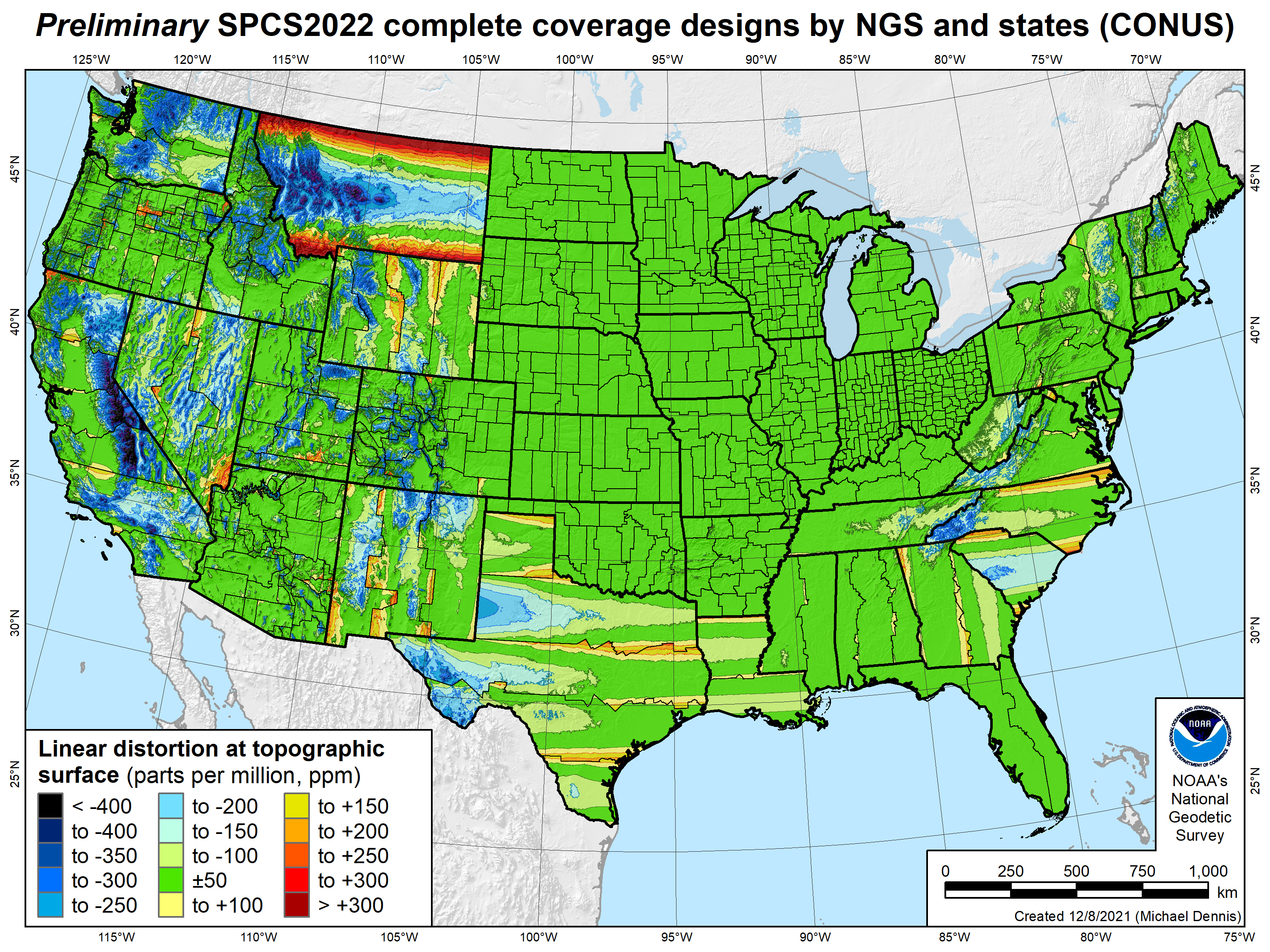 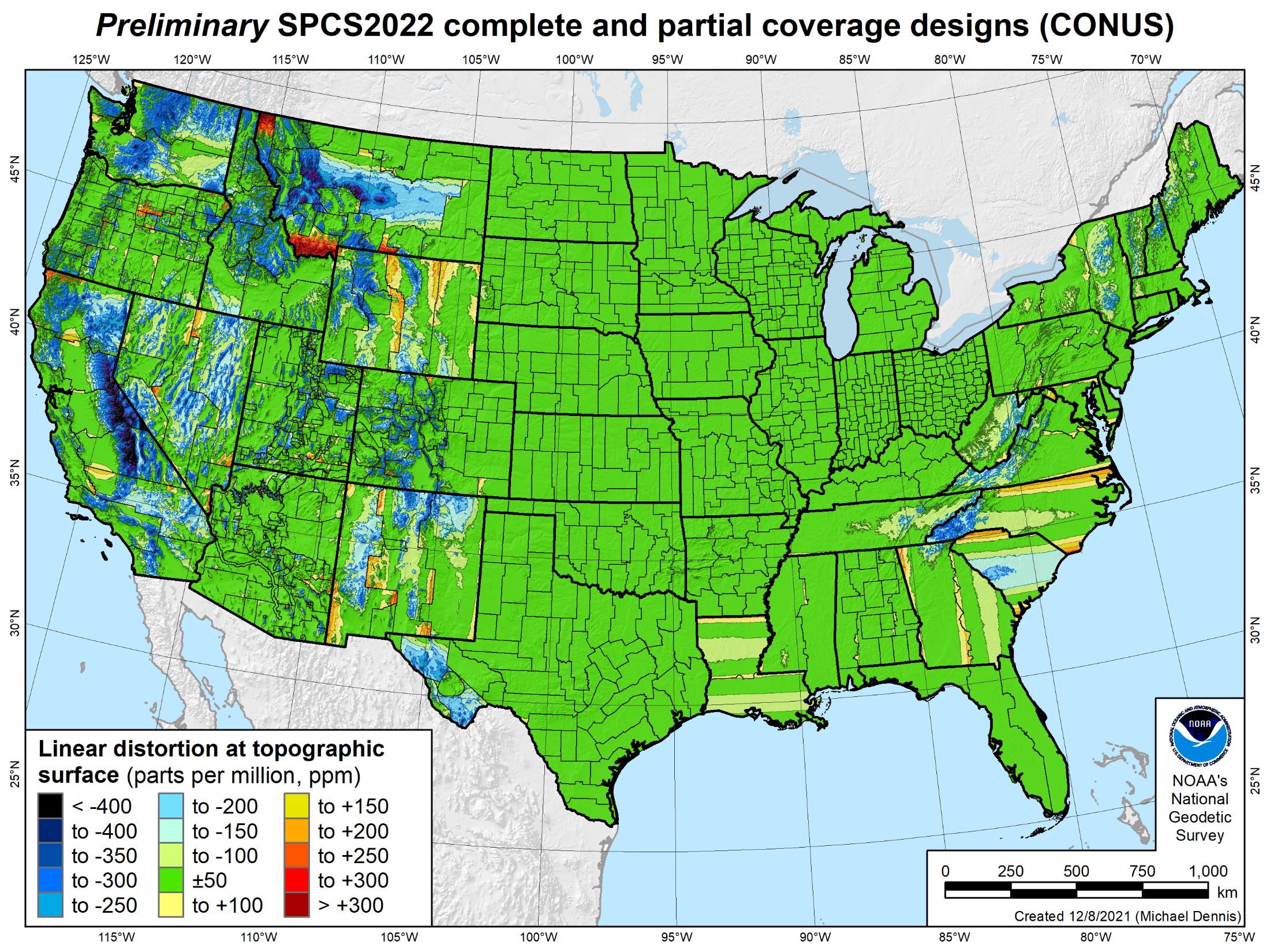 SPCS2022 linear distortion (prelim)
846 zones (CONUS)
Percent within distortion (ppm):
28
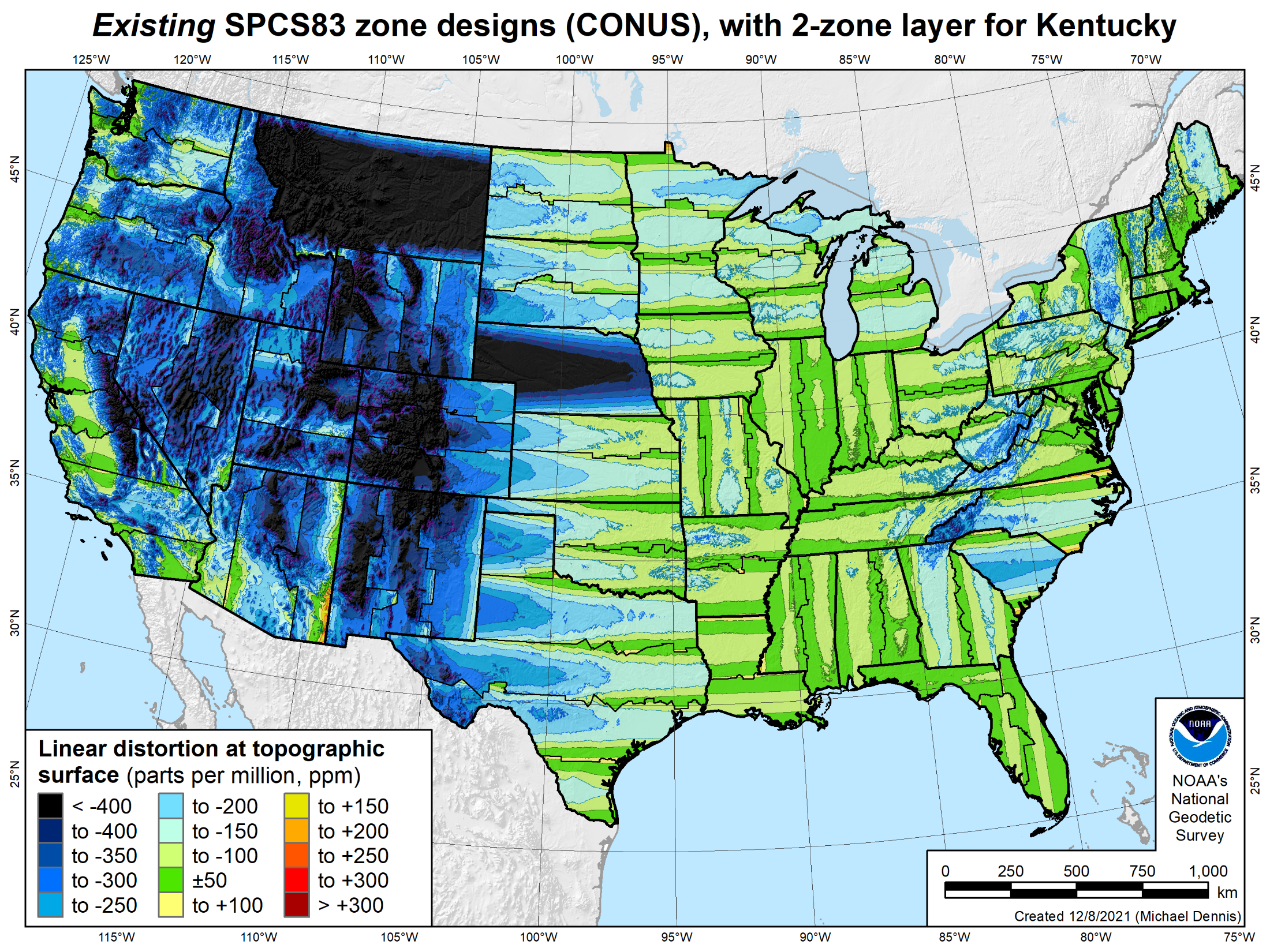 Existing SPCS 83 linear distortion
106 zones (CONUS)
Percent within distortion (ppm):
29
29
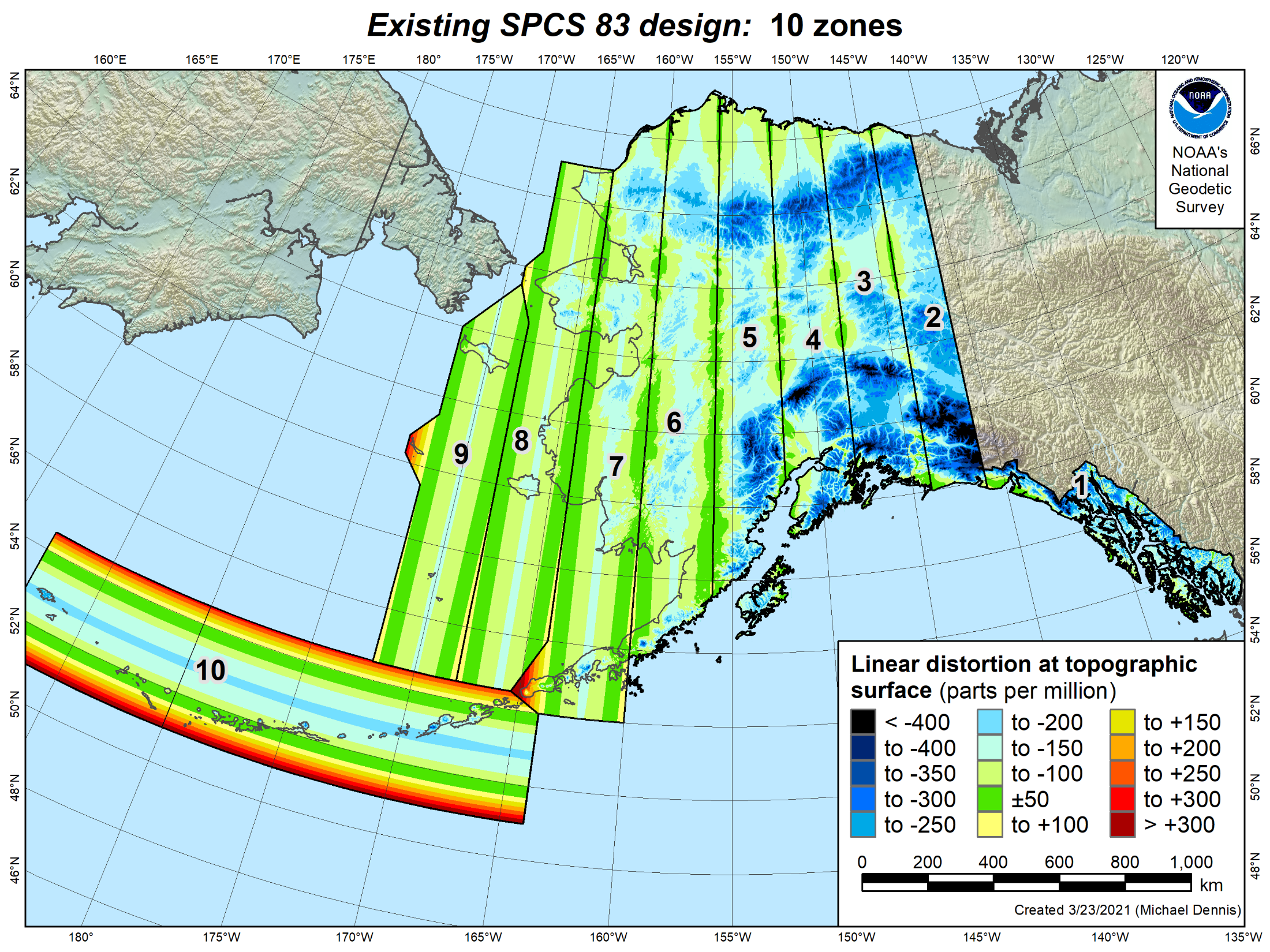 Existing SPCS 83 linear distortion
10 zones (Alaska)
Percent within distortion (ppm):
30
Statistics are for land areas only
30
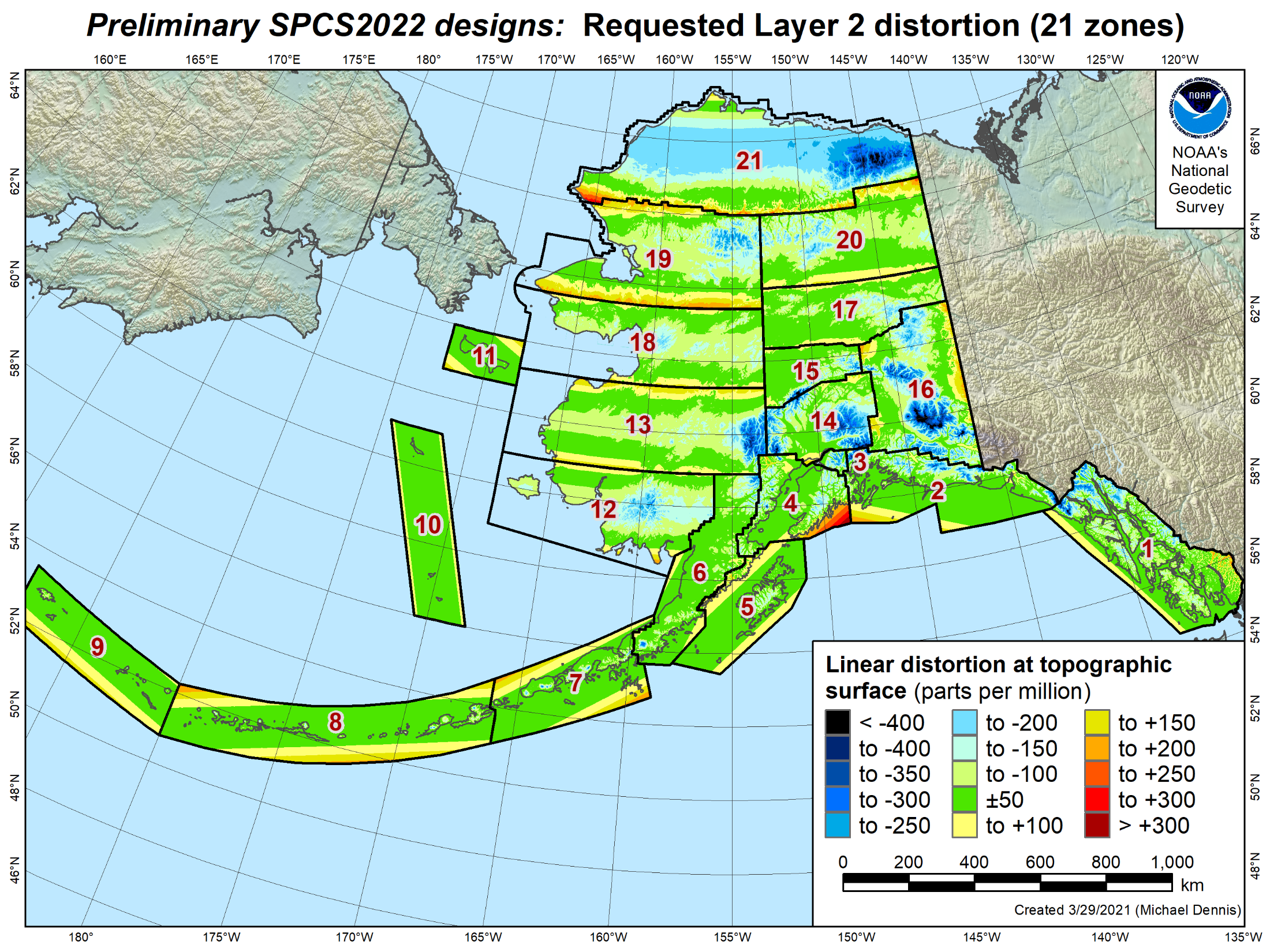 SPCS2022 linear distortion (prelim)
21 zones (Alaska)
Percent within distortion (ppm):
31
Statistics are for land areas only
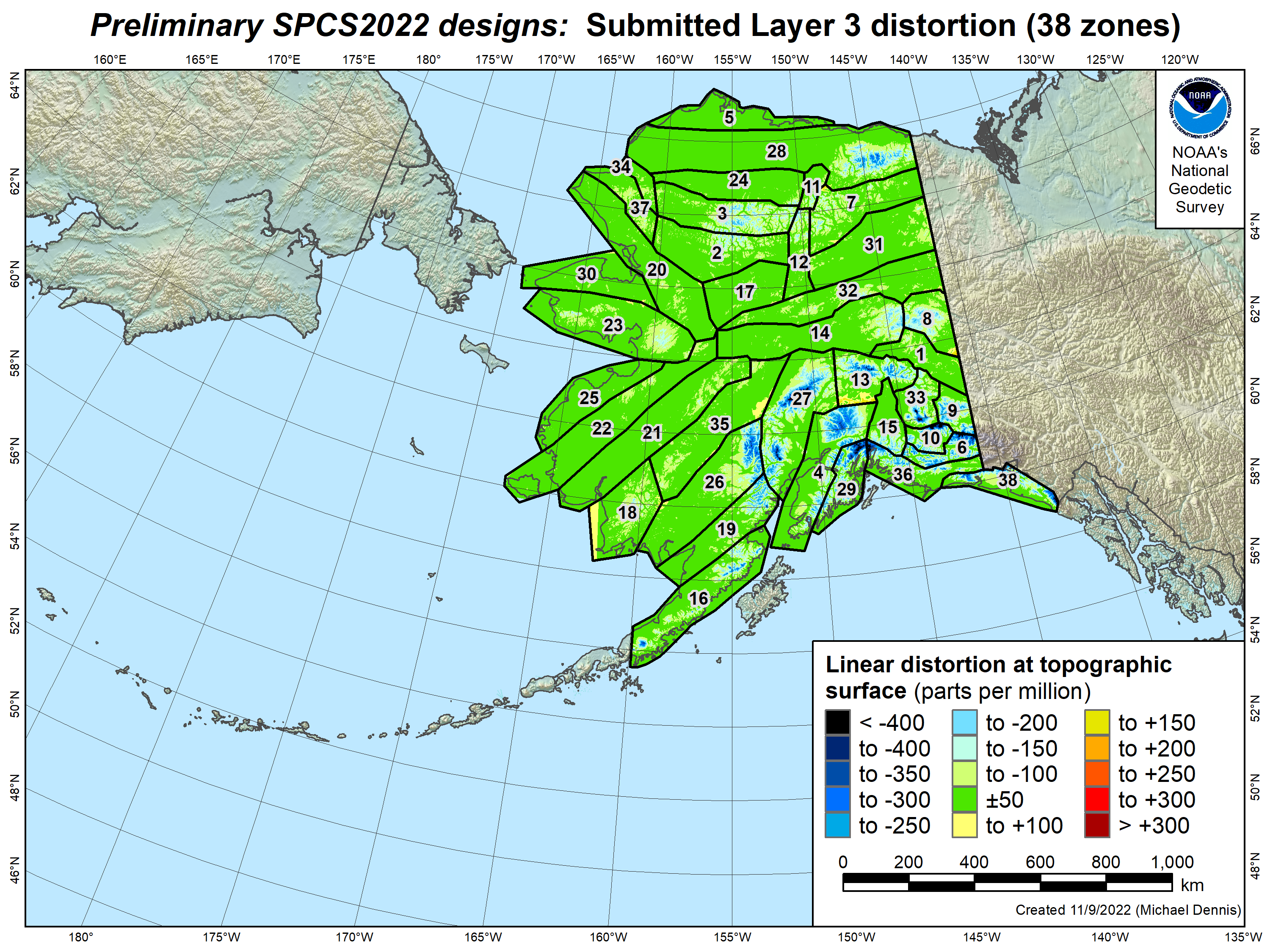 SPCS2022 linear distortion (prelim)
38 zones (Alaska)
Percent within distortion (ppm):
32
Statistics are for land areas only
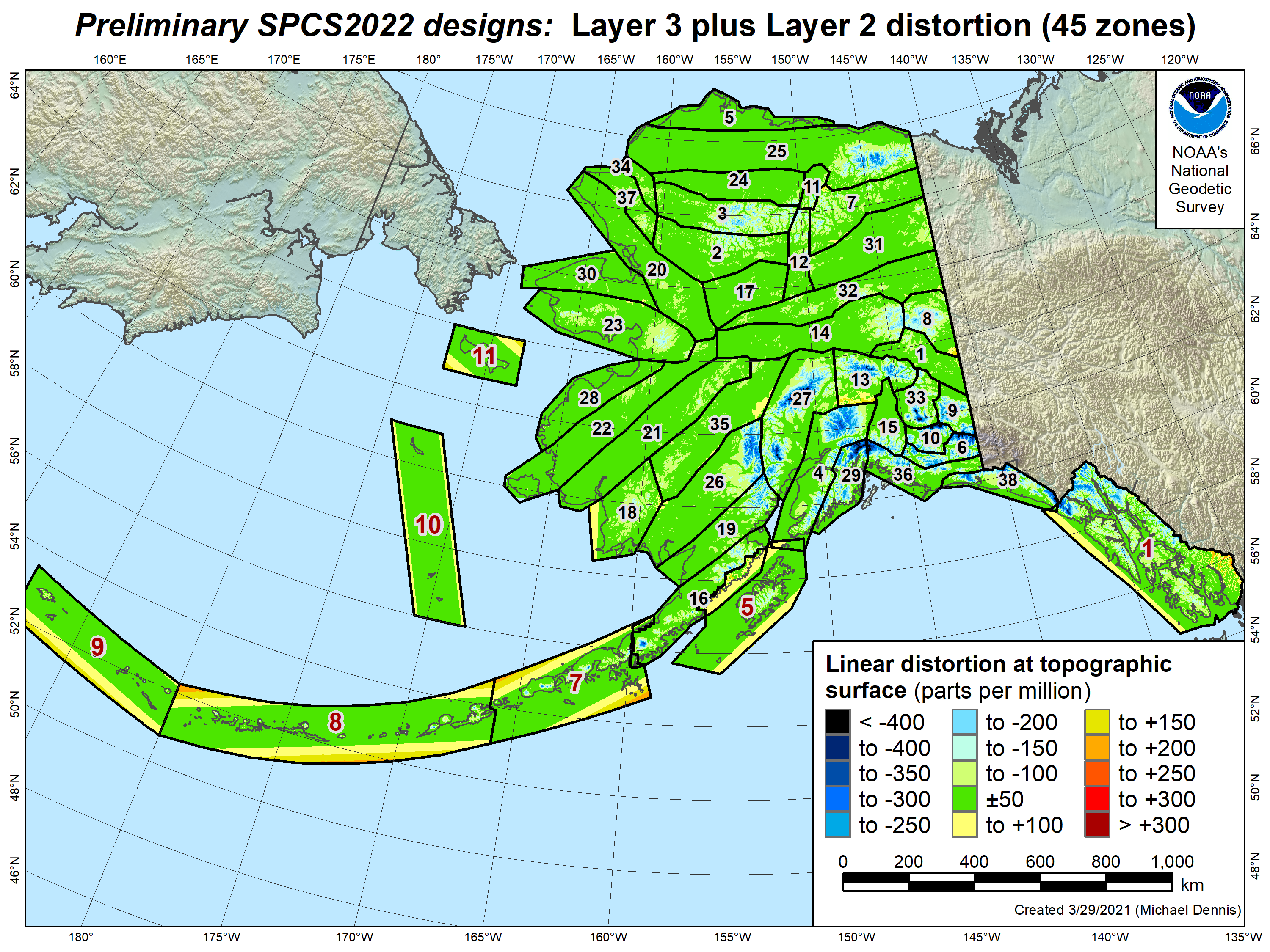 SPCS2022 linear distortion (prelim)
45 zones (Alaska)
Percent within distortion (ppm):
33
Statistics are for land areas only
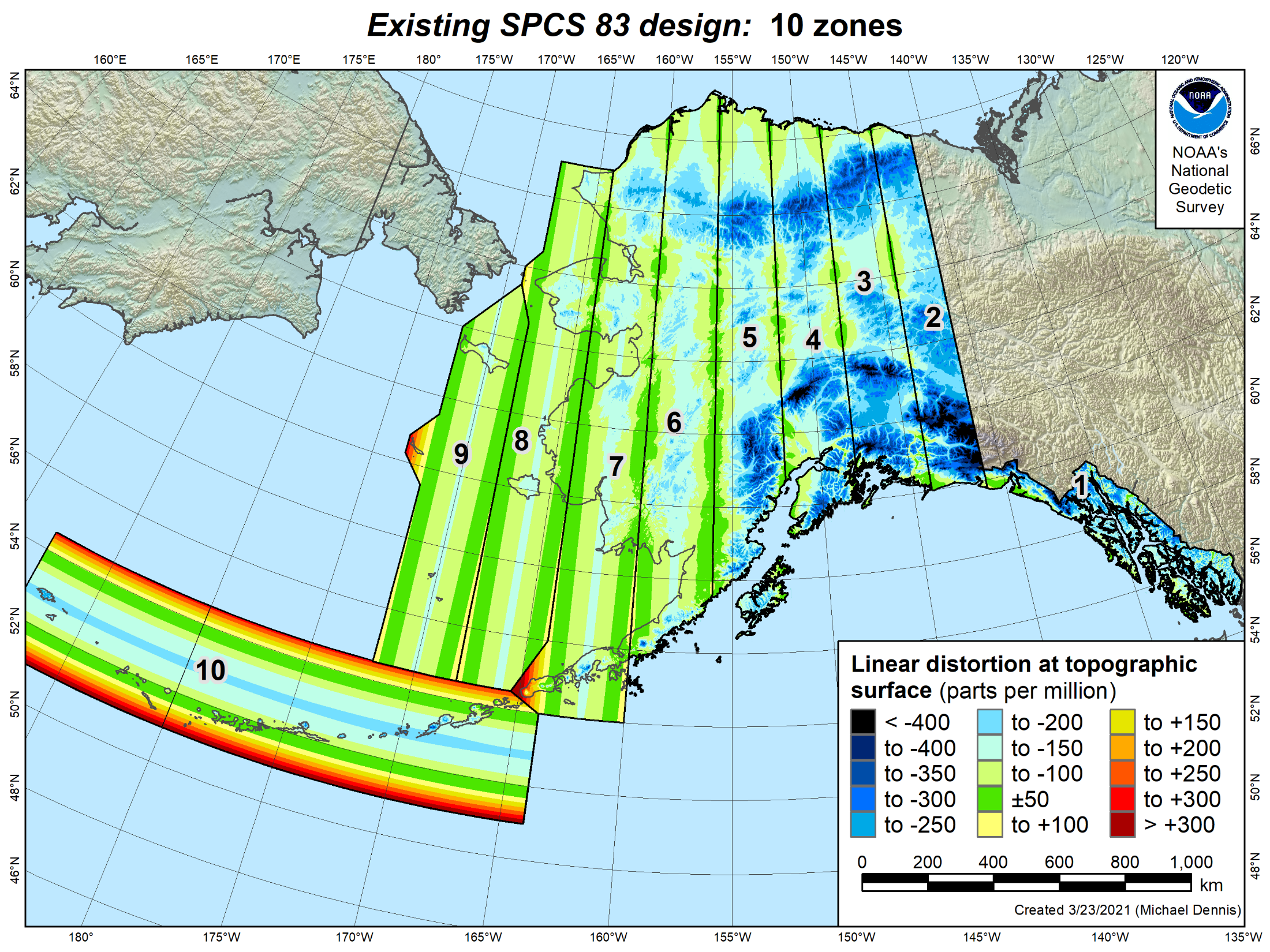 Existing SPCS 83 linear distortion
10 zones (Alaska)
Percent within distortion (ppm):
34
Statistics are for land areas only
34
About the timing of it all…
Timeline
Complete review of stakeholder submittals (DONE)
Late 2022-Early 2023:  Preliminary designs for stakeholder review
Mid-2023:  Finalize all zone designs
Other things in 2023
Provide machine-readable definitions
Modify NGS algorithms (e.g., 1-parallel Lambert)
Document new projection algorithms
Release with rollout of modernized NSRS
Final definitions available by late 2023
Release with new “datums” in 2025
Rollout in
2025
35
Poll question
Did you know that the U.S. survey foot will be retired (“deprecated”) on December 31, 2022?
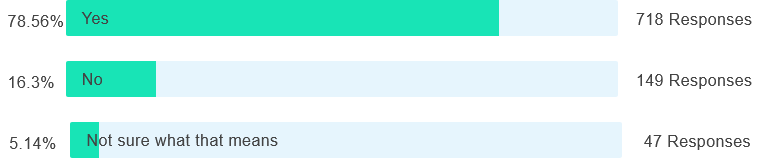 36
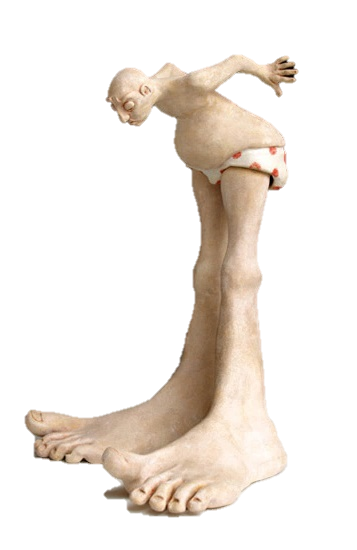 A tale of two feet
Two versions of “foot” in current use:
“New” international foot
“Old” U.S. survey foot
‭1 ft = 1200/3937 m = 0.3048006096…‬ m
1 ft = 0.3048 m exactly
Differ by
2 parts per million (ppm) or ~0.01 ft (~1/8 inch) per mile
A real problem with real costs
37
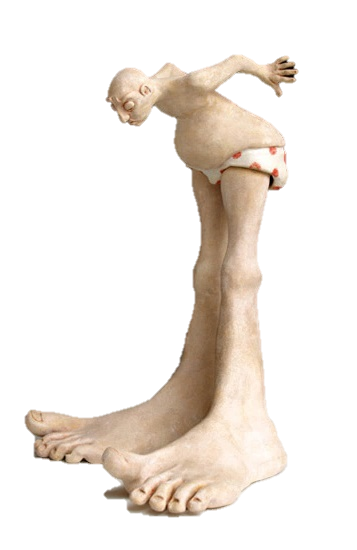 A tale of two feet
Who uses U.S. survey feet?
Surveyors in most (not all) states
But it impacts everyone
It is a major issue for the National Spatial Reference System (NSRS),especially State Plane coordinates(and other projected coordinate systems)
38
Horizontal error when mixing up feet
SPCS 83 AZ Central Zone
UTM 83 12 North Zone
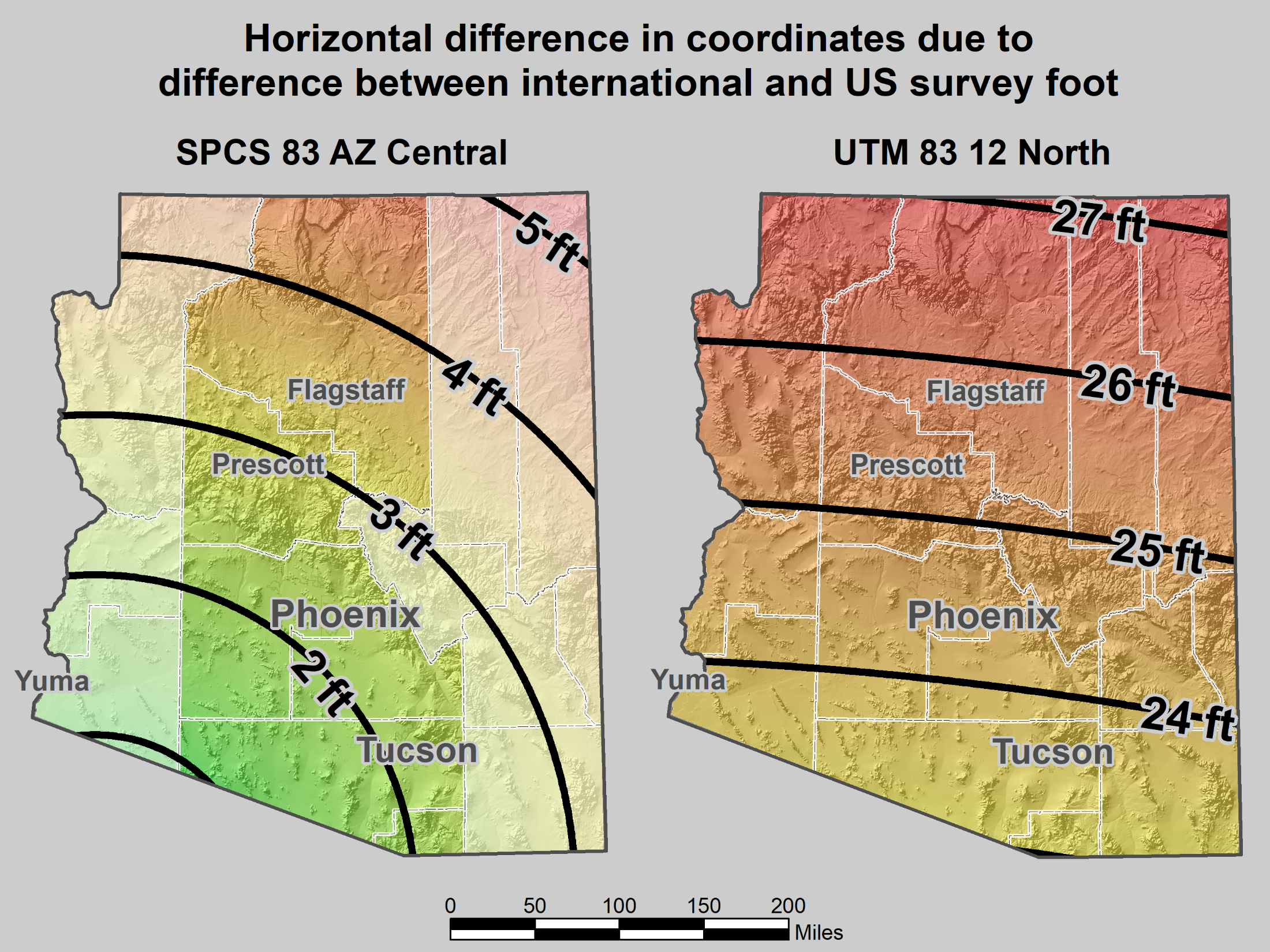 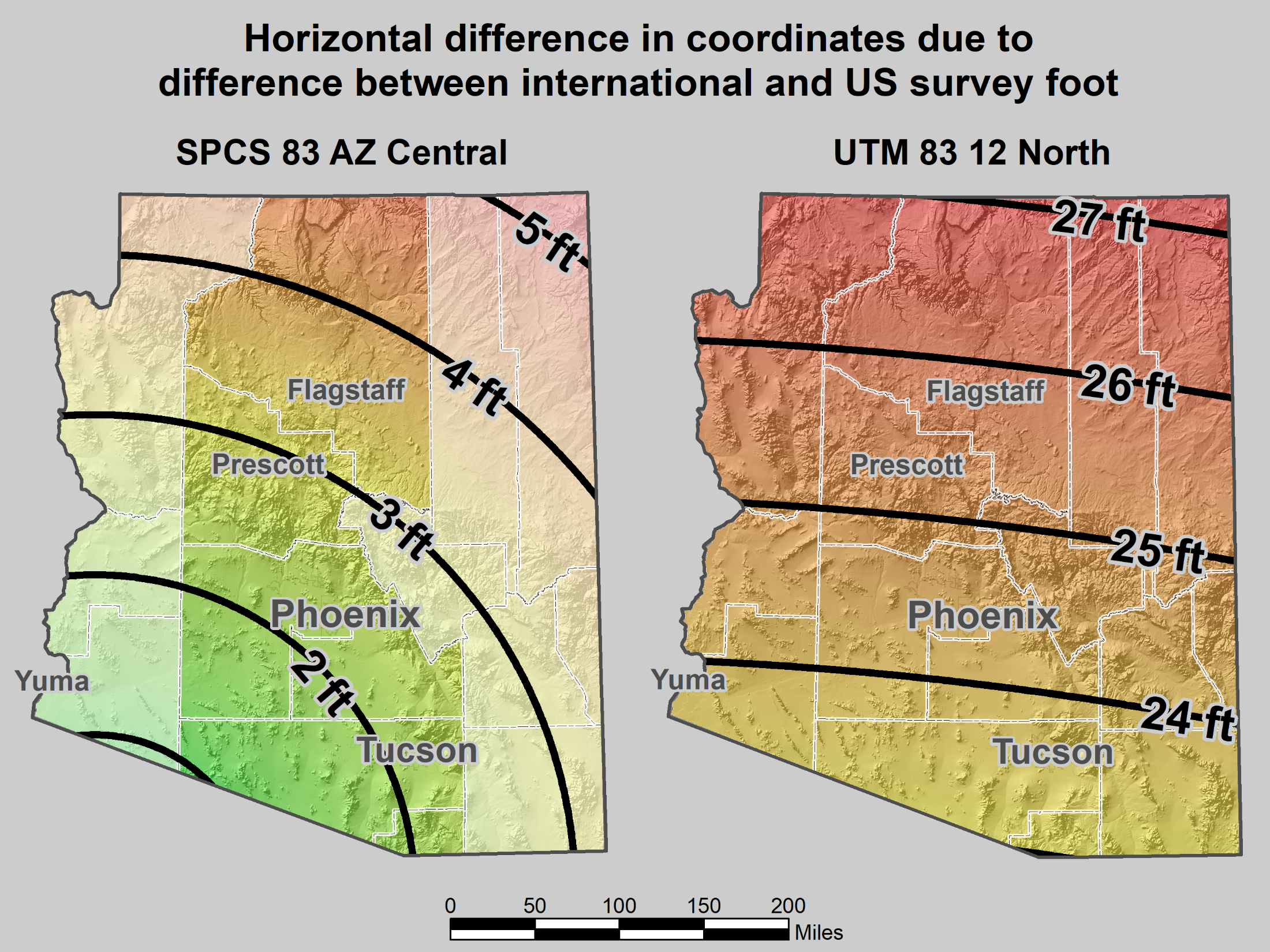 39
Requiem for the U.S. survey foot
Will be “deprecated” on December 31, 2022
Identified as being redundant or a source of confusion
Deemed obsolete
Its use should be avoided
After that date, international foot used for everything (sort of)
Can call it “international foot” or just “foot”
Use U.S. survey foot only for historical and legacy applications
December 31, 2022 is coming
But NSRS modernization will occur in (mid) 2025
What should you do between those dates?
40
The clock is ticking…
December 31, 2022 is almost here







Are you prepared?
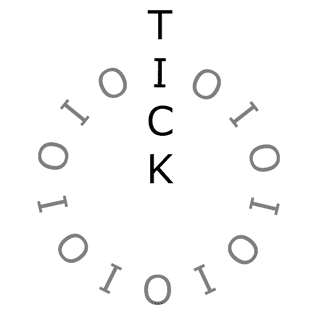 DECEMBER
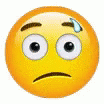 25
31
21
24
20
22
26
27
28
29
30
31
23
2022
41
To help get prepared, let’s talk about legislation
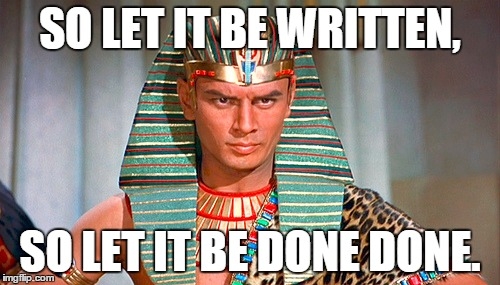 42
Why have State Plane legislation?
Proposed to state legislatures in 1945 by Council of State Governments to:
Establish legal status
Insure uniformity and definiteness in use
Impose reasonable standards when coordinates become part of public record
Additional reasons:
To make corners “indestructible”
Save time and money by providing specifications on using State Plane
Other things:
Use of system is permissive, not mandatory
Uniformity of legislation is desirable
Legislation not required to establish State Plane
43
History of State Plane in legislation
First nine states with State Plane laws:
1935 (NJ), 1937 (PA), 1938 (NY), 1939 (MD, NC, GA), 1941 (MA), 1943 (TX), 1944 (LA)
Model act provided to state legislatures in 1945
Included zone projection parameters
Specified ½ mile max distance to 2nd order control (for public recording)
Some changes in model act for SPCS 83 (created 1977)
Specified U.S. survey foot for SPCS 27; meter for SPCS 83 (but not U.S. survey foot)
Max distance to 2nd order control changed from ½ mile to 1 km
Interesting note at end of SPCS 83 model act (ca. 1989):
“In light of GPS technology, the 1 km limitation… should be reevaluated.”
44
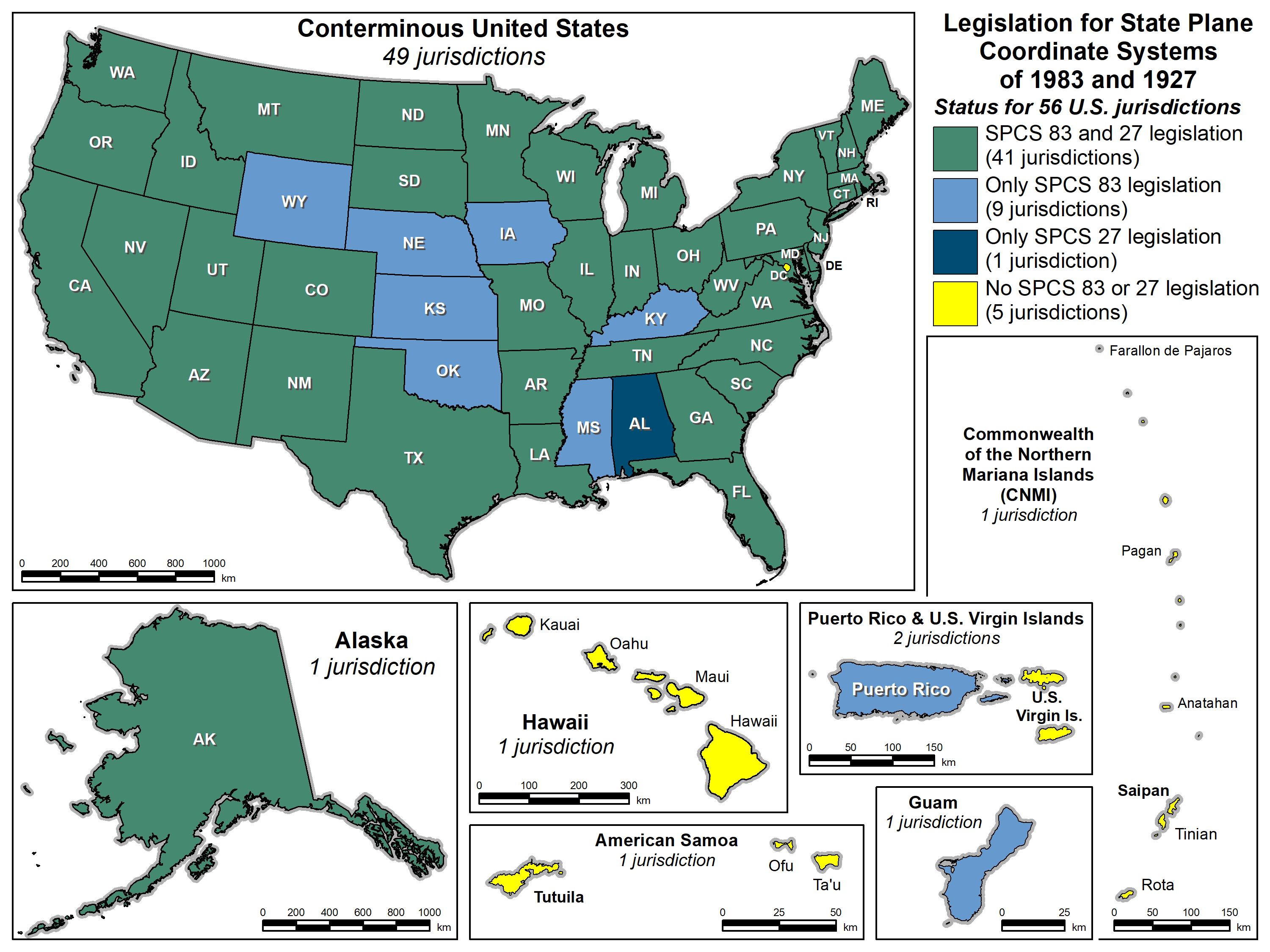 State Plane legislation for SPCS 83 and 27
56 U.S. jurisdictions
41 with SPCS 83 and 27
9 with only SPCS 83
1 with only SPCS 27
5 with no legislation
45
What about the U.S. survey foot?
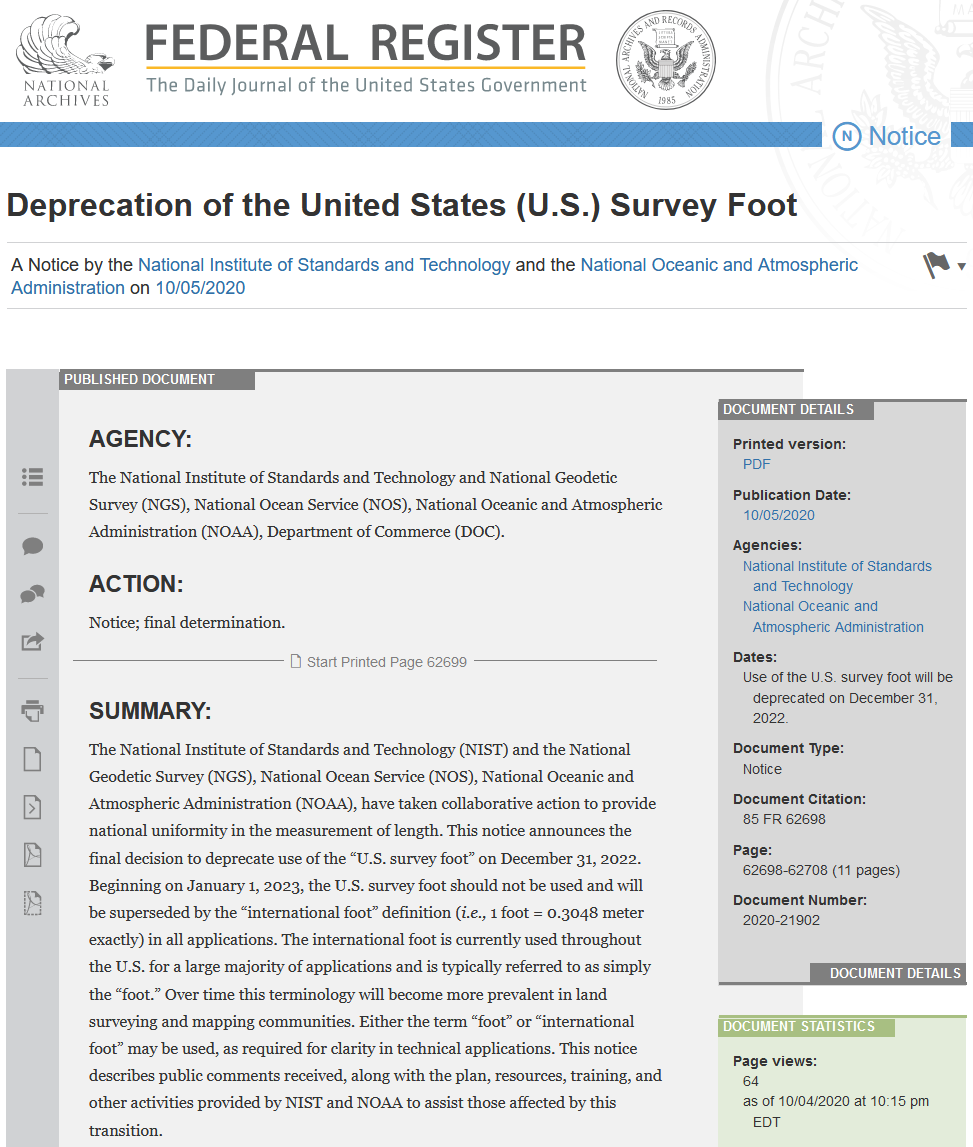 Will be deprecated on Dec 31, 2022
Per final determination Federal Register Notice issued on Oct 5, 2020
Collaborative action by National Institute of Science and Technology (NIST) and NGS
Describes public comments received, along with the plan, resources, training, and other information for an orderly transition with minimum disruption
(this image is hyperlinked to the Federal Register page)
46
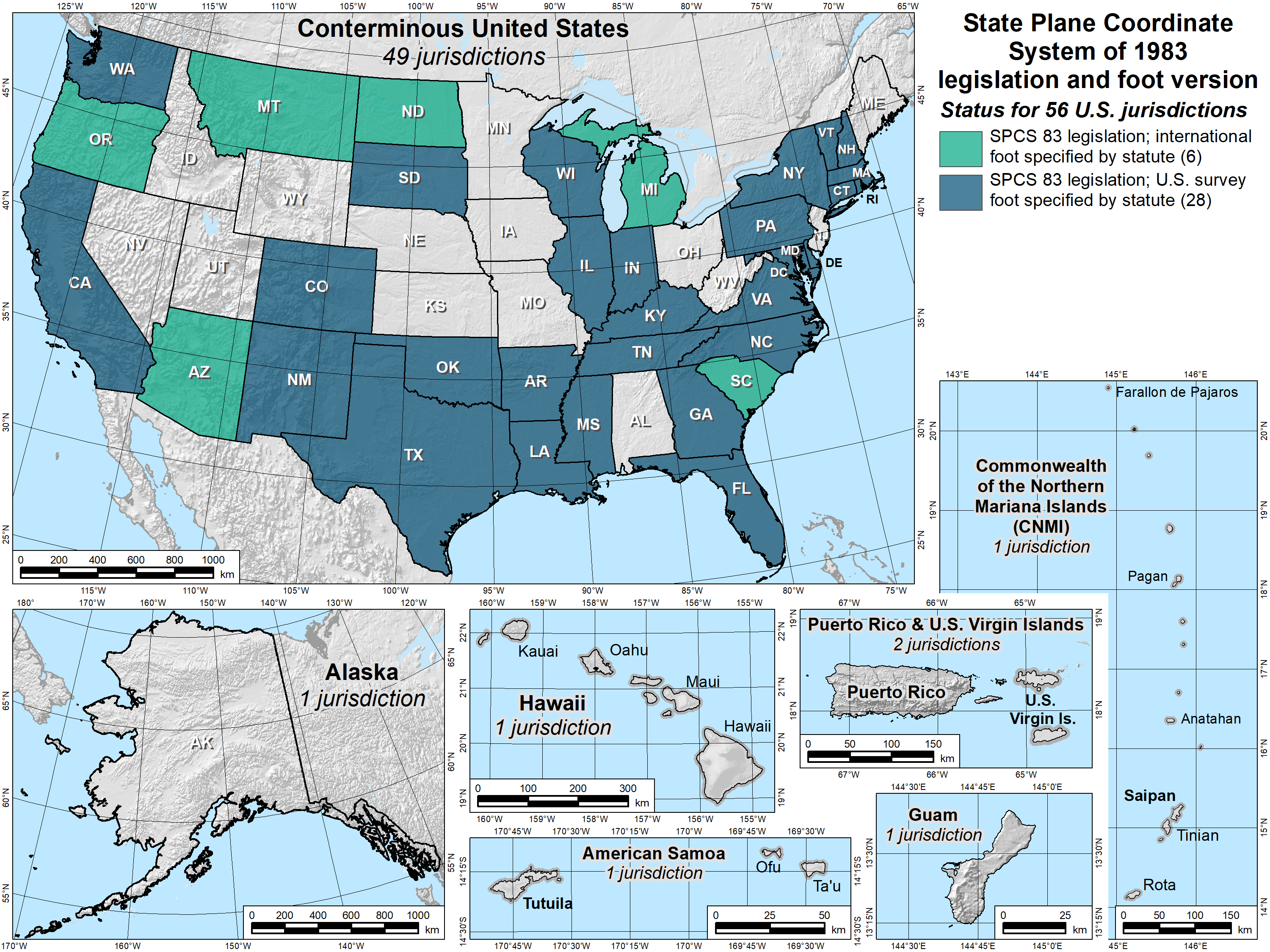 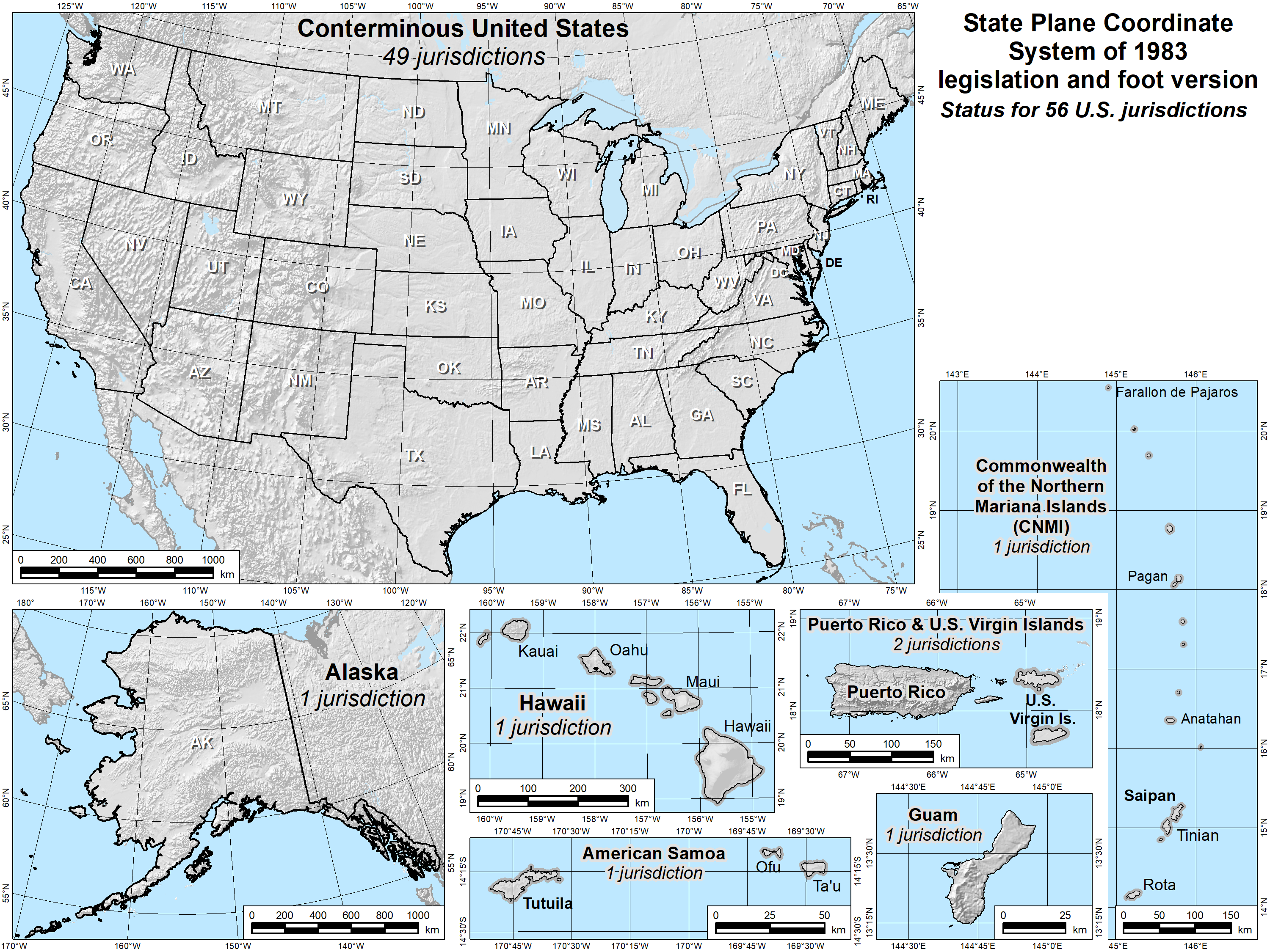 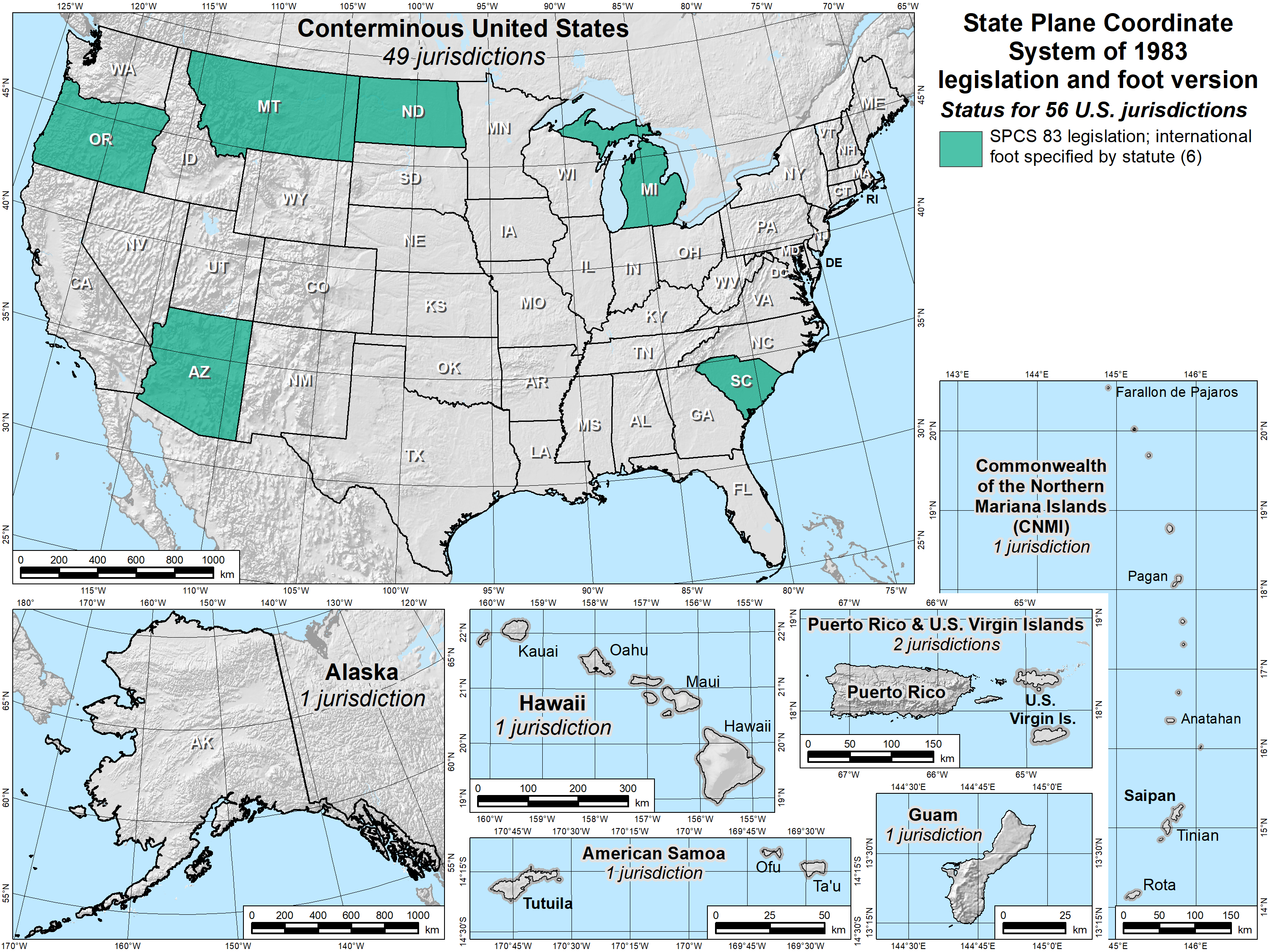 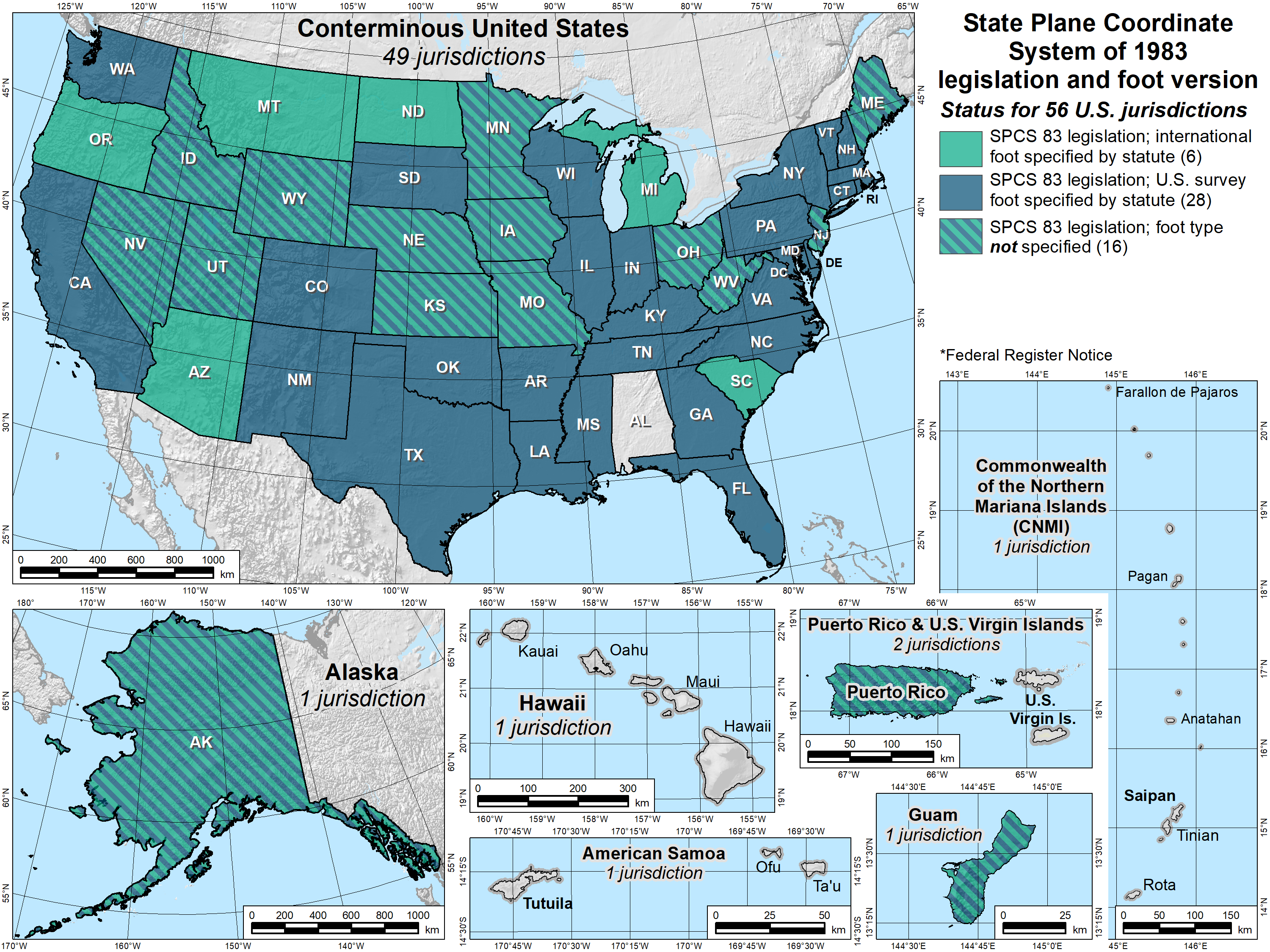 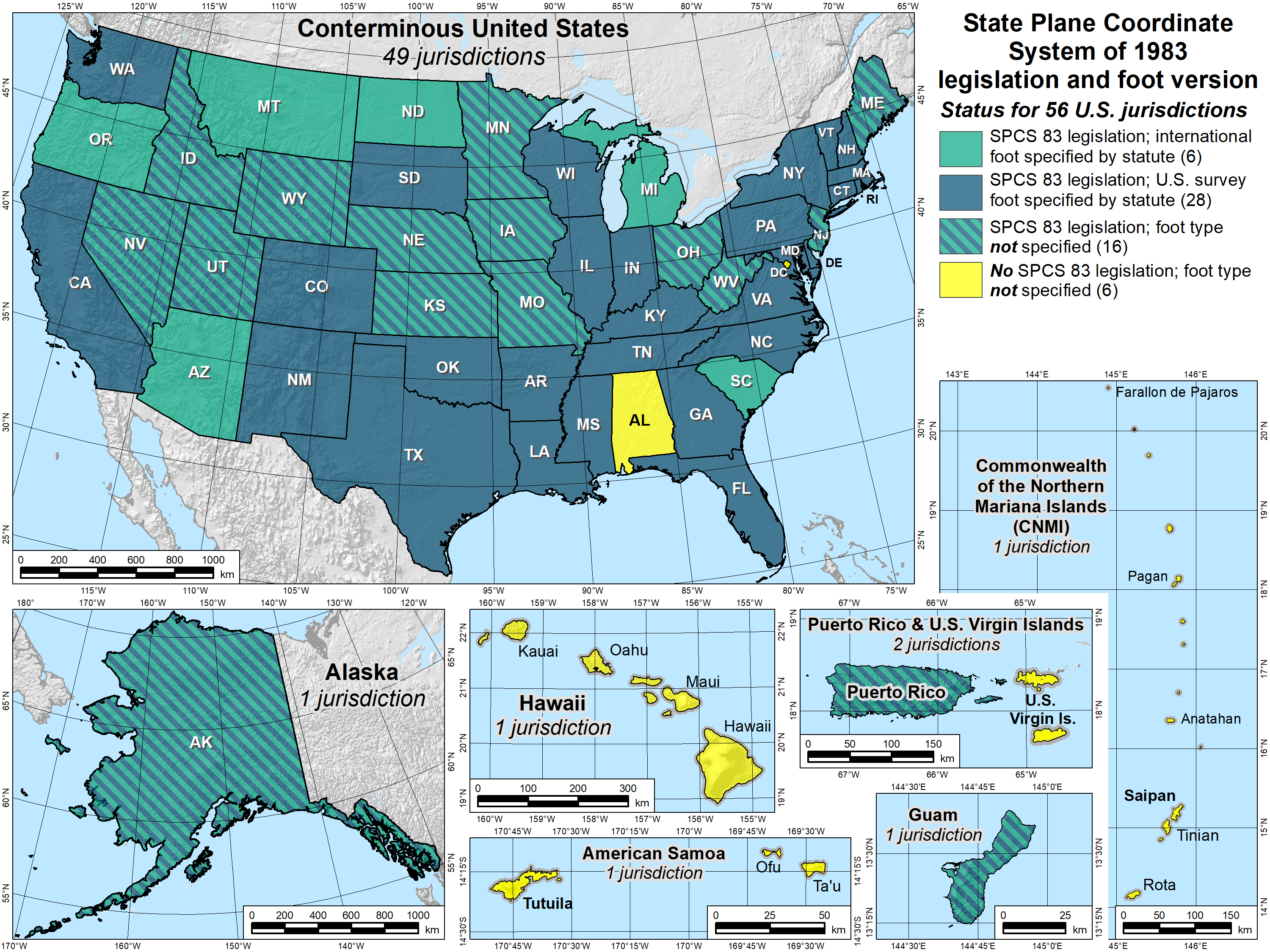 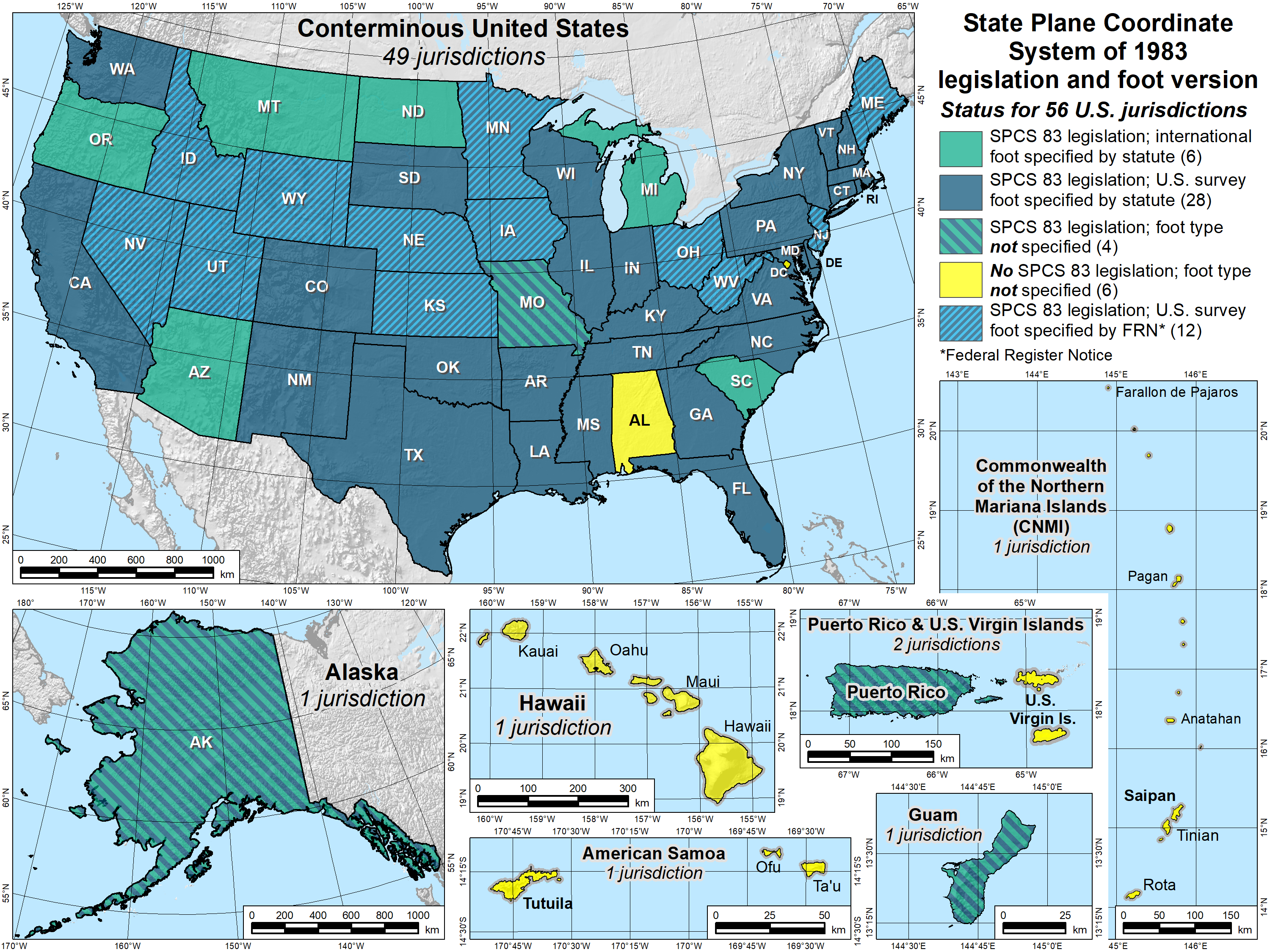 SPCS 83 legislation and foot version
56 U.S. jurisdictions
Legislation
International foot:  6
U.S. survey foot:  28
Neither:  16
No legislation at all:  6
Fed Register Notice
U.S. survey foot:  12
In lieu of legislation
Done 2006-2009
47
47
47
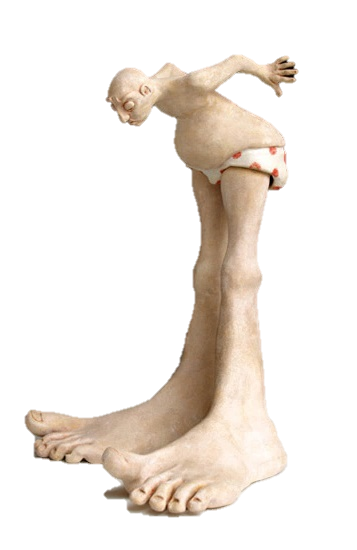 Putting the “best” foot forward
U.S. survey foot will be retired
Not supported for State Plane Coordinate System of 2022 (or any part of modernized NSRS)
Only international foot will be supported by NGS
In some states, law specifies U.S. survey foot for boundary surveys
A separate issue since not part of NSRS (not dealt with here)
Effective December 31, 2022
Independent of NSRS modernization
U.S. survey foot will still be supported for legacy products(e.g., existing State Plane)…
48
Rumor of U.S. survey foot death greatly exaggerated
U.S. survey will be foot deprecated on December 31, 2022
But use can continue for SPCS 83 (and SPCS 27)
The 40 states that “officially” use U.S. foot for SPCS 83
All SPCS 27 zones
NGS will support such “legacy” use forever
But NOT supported for ANY zones in SPCS2022
Please repeat:
NGS will always support U.S. survey foot for SPCS 83 and 27
Thank you.
49
Why allow U.S. survey foot after Dec 31, 2022?
Key idea:  done in an “orderly fashion with minimum disruption”
Sudden switch for existing coordinate system too disruptive
Will give states more time to prepare
U.S. survey foot usage will diminish over time (especially after 2025)
Recommend enabling in legislation
Include SPCS 83 and SPCS 27 in statute as “legacy” systems
Gives way to keep using U.S. survey foot after Dec 31, 2022
Better to have change occur with new State Plane
Change in length of foot “hidden” in change of projection scale
Projection scale change much greater than 2 ppm for most zones
NGS and NIST are not regulatory agencies, so can’t “enforce” change
50
Poll question
Are you associated with any of the following SPCS2022 stakeholder groups in your state? (select all that apply)
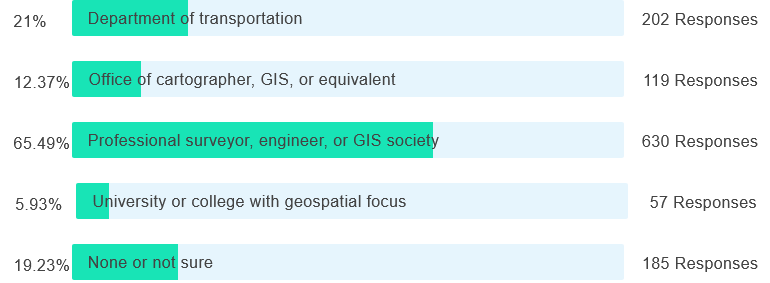 51
geodesy.noaa.gov
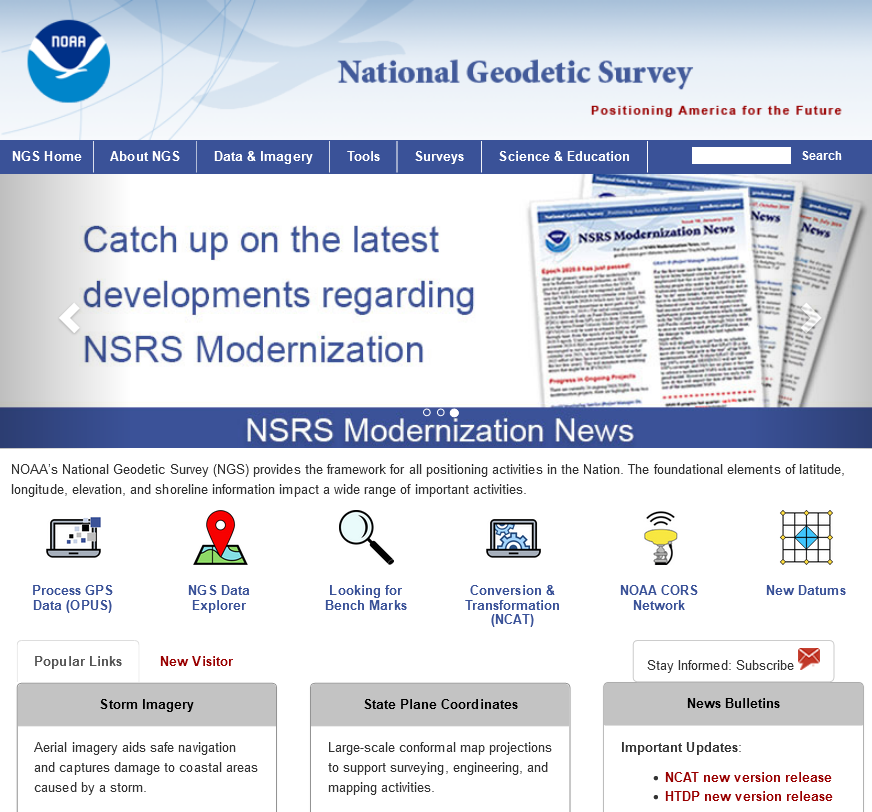 Modernized NSRS in legislation
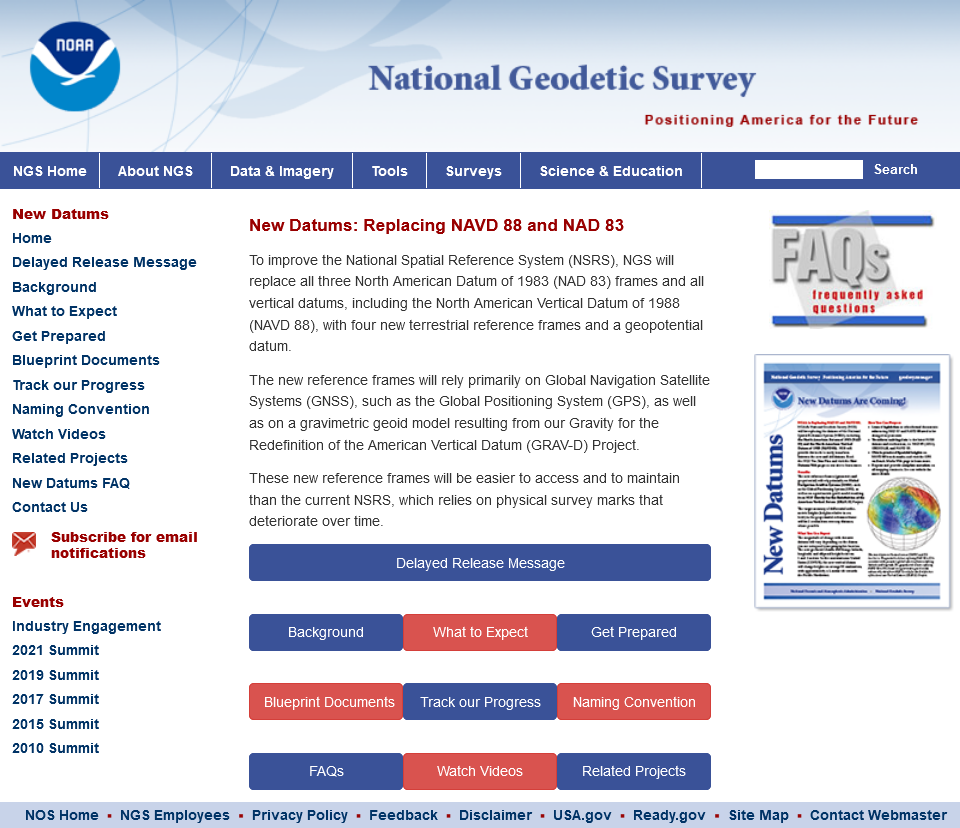 National Spatial Reference System will change in 2025
NGS recommends updating legislation for modernized NSRS
Template and example legislation available on NGS website
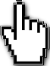 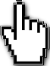 52
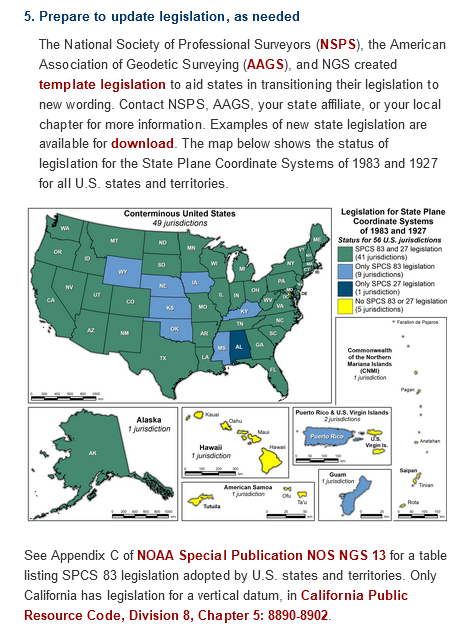 Template state legislationhttps://geodesy.noaa.gov/datums/newdatums/GetPrepared.shtml
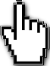 Created by NSPS, AAGS, and NGS
Intended to augment existing legislation
Defined by NGS OR by state (not both)
Reduce need for later legislation updates
Do not include specific names of datums, etc.
Do not include zone projection parameters
Foot version 
Must be 1 ft = 0.3048 m for new State Plane
Can be 1 ft = 1200/3937 m for previous State Plane
53
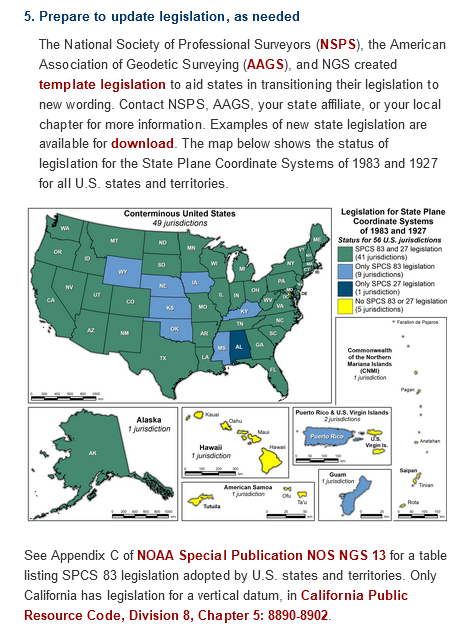 Example state legislationhttps://geodesy.noaa.gov/datums/newdatums/GetPrepared.shtml
Washington and South Dakota
Uses “foot” definition 1 ft = 0.3048 m
Nothing about previous State Plane
Kentucky
Uses name “international foot”
Refers to administrative regs for details
Added SPCS 27 (not previously legislated)
Alaska
“Alaska Coordinate System of 2022”
Uses name “international foot”
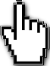 54
Recommendations on NSRS legislation
Do not include specific technical information
No zone parameters, accuracy, or performance specifications
Retain previous versions (SPCS 27 and SPCS 83)
Provides mechanism for continuing to use U.S. survey foot for SPCS 83
Goal:  “future-proof” legislation
Create statute that will not require later updates
…and to just make life easier
Much harder to change information in statute
Less need to explain to legislators
Some states will have a LOT of zones (e.g., 90 in Utah, 89 in Ohio, 63 in Arizona, etc.)
Do you really want to put all of these zones into statute?
55
Do you really want stuff like this in statute?
Arizona Revised Statute, Title 33, Chapter 1, Article 3, Section 133:
B. For the purpose of more precisely defining the Arizona coordinate system, the following definitions of the national geodetic survey are adopted:
1. The Arizona coordinate system, 1983, west zone, is a transverse mercator projection of the North American datum, 1983, having a central meridian 113° 45' 00" west of Greenwich, on which meridian the scale is set one part in fifteen thousand too small. The origin of the coordinates is at the intersection of the meridian 113° 45' 00" west of Greenwich and the parallel of 31° 00' 00" north latitude. This origin is given the coordinates of "X" equals seven hundred thousand feet and "Y" equals zero feet.
Do you really want to explain this to legislators?
Do you want to repeat this 90 times (Utah), 89 times (Ohio),…?
What if you want or need to change something?
What if anything becomes obsolete?
56
Or this?
Arizona Revised Statute, Title 33, Chapter 1, Article 3, Section 137:
A. Extensions and densifications of the ground marking system of the Arizona coordinate system, 1983, shall be executed in conformity with the standards and specifications of the federal geodetic control committee for first order, second order class I and second order class II surveys and computed on the North American datum, 1983.
B. The results of these surveys shall be published by a competent department of the federal government, such as the national geodetic survey, or a surveyor qualified to practice in this state, in which case the survey results shall bear a certification to the effect that the specifications of the federal geodetic control committee have been followed.
C. Extensions and densifications of the ground marking system by first order, second order class I or second order class II methods only shall be used. Such extensions and densifications shall be integrated with previously established horizontal control stations of equal or higher order to form a matrix or network no part of which shall have positional errors exceeding those specified for class II second order. The spacing intervals shall not exceed three miles.
Obsolete
Remember prescient words about model act in 1989:
“In light of GPS technology, the 1 km limitation… should be reevaluated.”
57
Modernized NSRS in state legislation
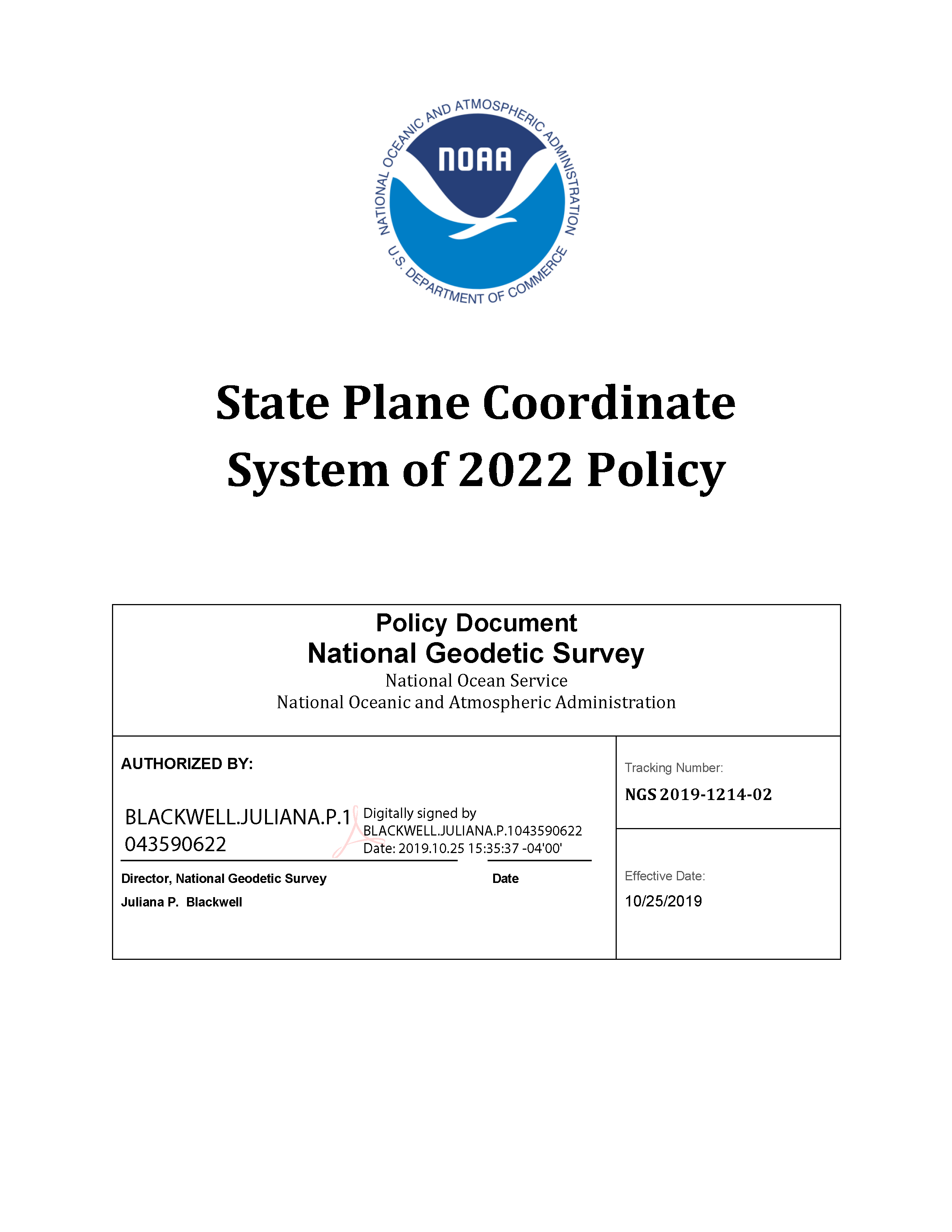 Encouraged by NGS
Part of NGS SPCS2022 Policy (§ III.C)
But legislation not required to create SPCS
Please note:
Cannot impose SPCS characteristics on NGS
NGS has last word on SPCS 
Keep in mind, NGS is a metric (SI) shop
Have been since 1977
We’d love it if you went metric, too! (and so would NIST)
(this image is hyperlinked to NGS policies page)
58
Summary
Long history of State Plane in legislation (since 1935!)
Make legislation “future proof”
Do not include specific names for modernized NSRS
No technical info (e.g., projection parameters, surveying specifications)
Legislation template and actual examples available
U.S. survey foot will not be supported in modernized NSRS
Legislation entirely up to states; NGS can only provide guidance
NGS can’t make states do anything…
…but states can’t make NGS do anything, either
An incentive to cooperate
59
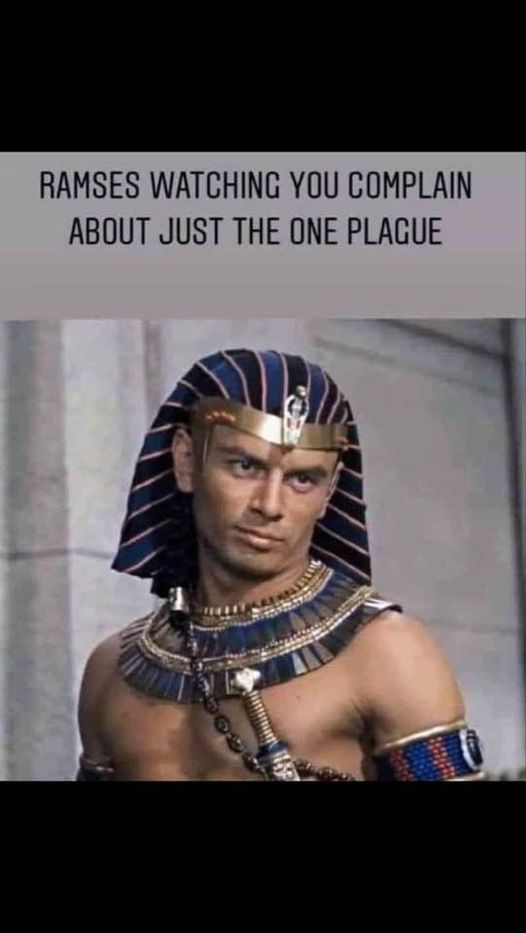 So let there be questions,or let there be none.
60
Post-webinar survey question
What is your profession?
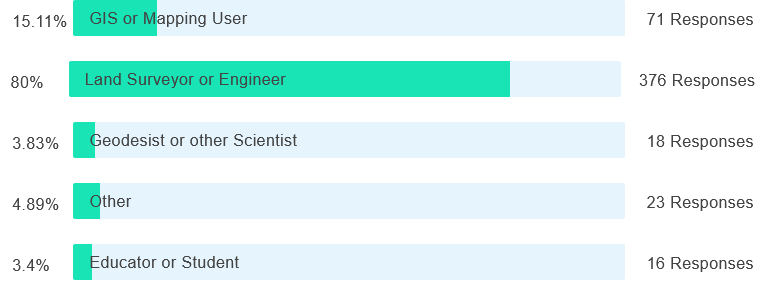 61